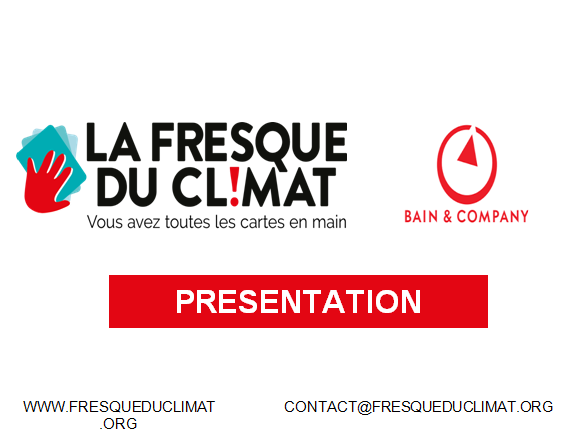 Logo en lien avec l’organisation d’accueil (université, entreprise, admin publique, etc.) ou l’évènement (festival, etc.)
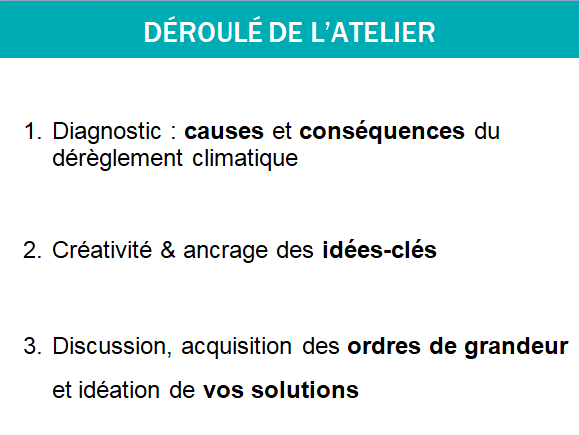 1. Diagnostic : causes et conséquences du dérèglement climatique
2. Créativité & ancrage des idées-clés
3. Voyage dans le monde d’après : discussion, acquisition des ordres de grandeur et idéation de vos solutions
Quelques chiffres
> 1 000 000
Personnes sensibilisées
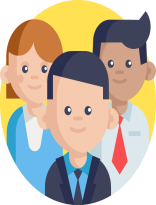 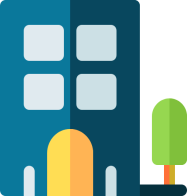 > 600
entreprises l’ayant adoptée
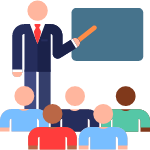 > 400
Etablissements supérieurs
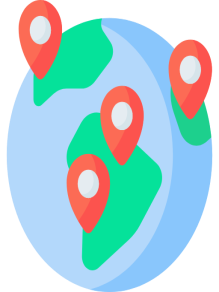 50
Pays couverts
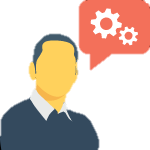 > 40 000
Personnes formées à l’animation
Obj : 1 million pour 2026 !
45
Langues traduites
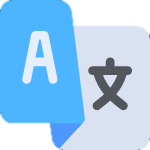 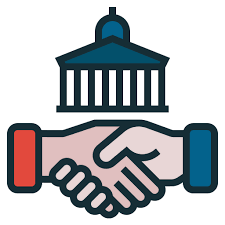 > 5,5 millions (obj)
Fonctionnaires formé·e·s
3
[Speaker Notes: Chiffres donnés car ils sont parlant, ça donne un côté universel (aspect international). Effet impactant: économie de l’attention.]
Des entreprises ont décidé de sensibiliser l’intégralité de leurs salariés…
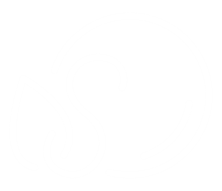 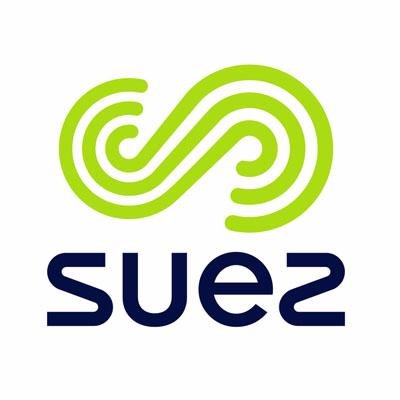 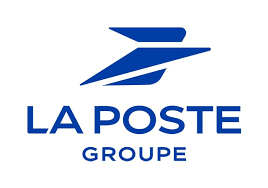 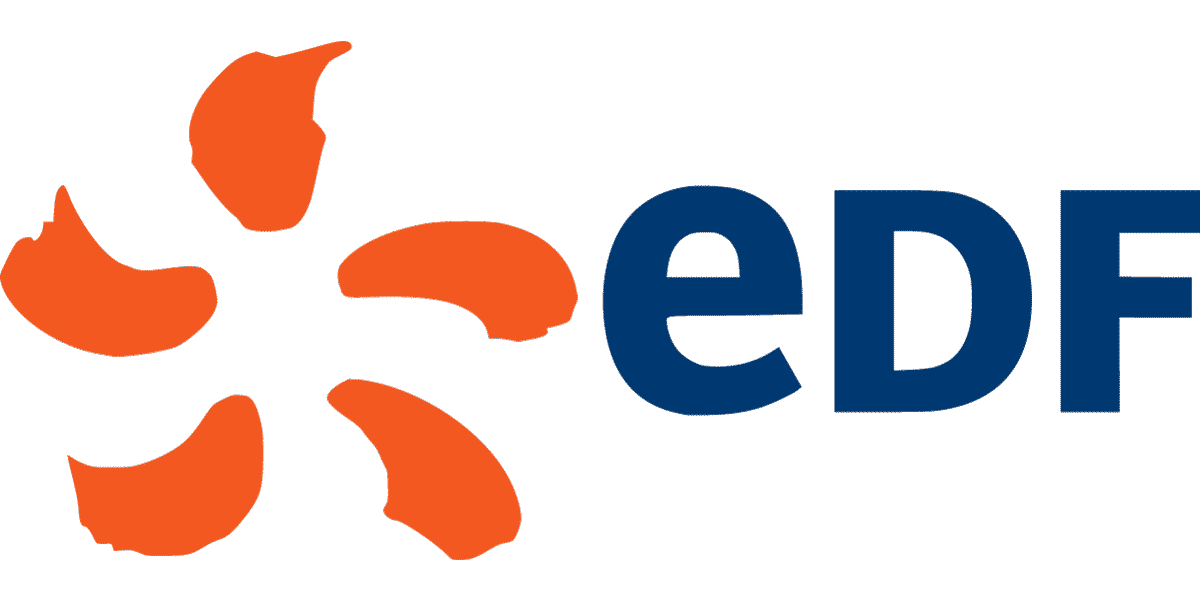 95 000 salariés
50 000 salariés
165 000 salariés
… d’autres ont entamé la démarche
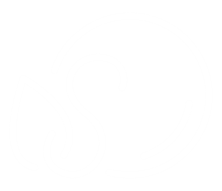 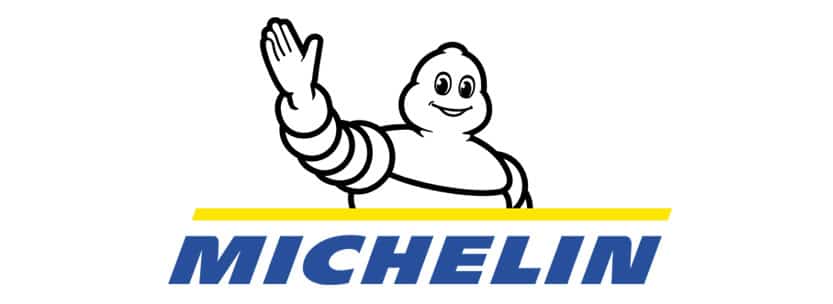 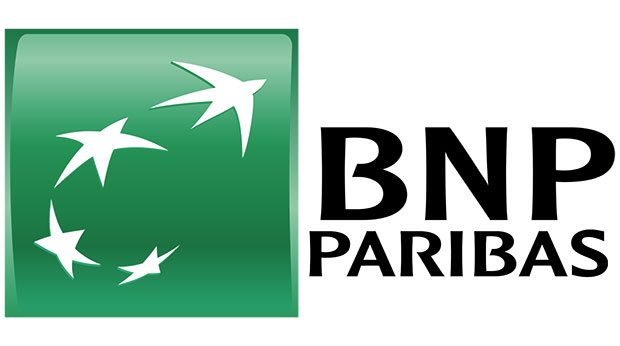 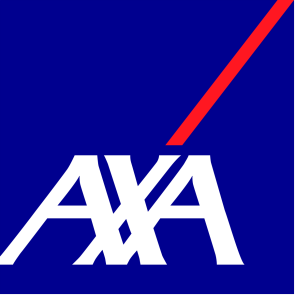 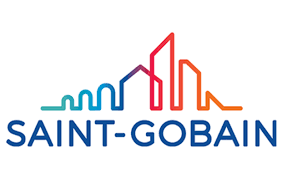 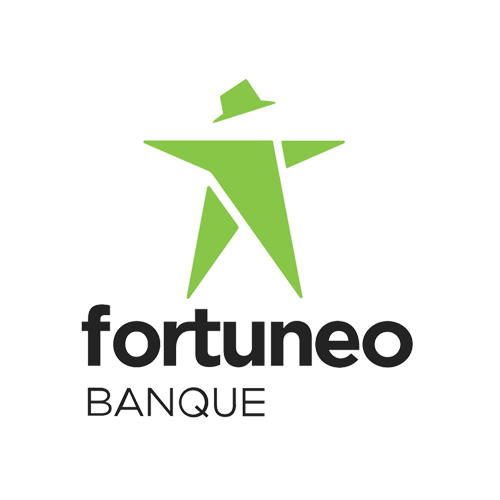 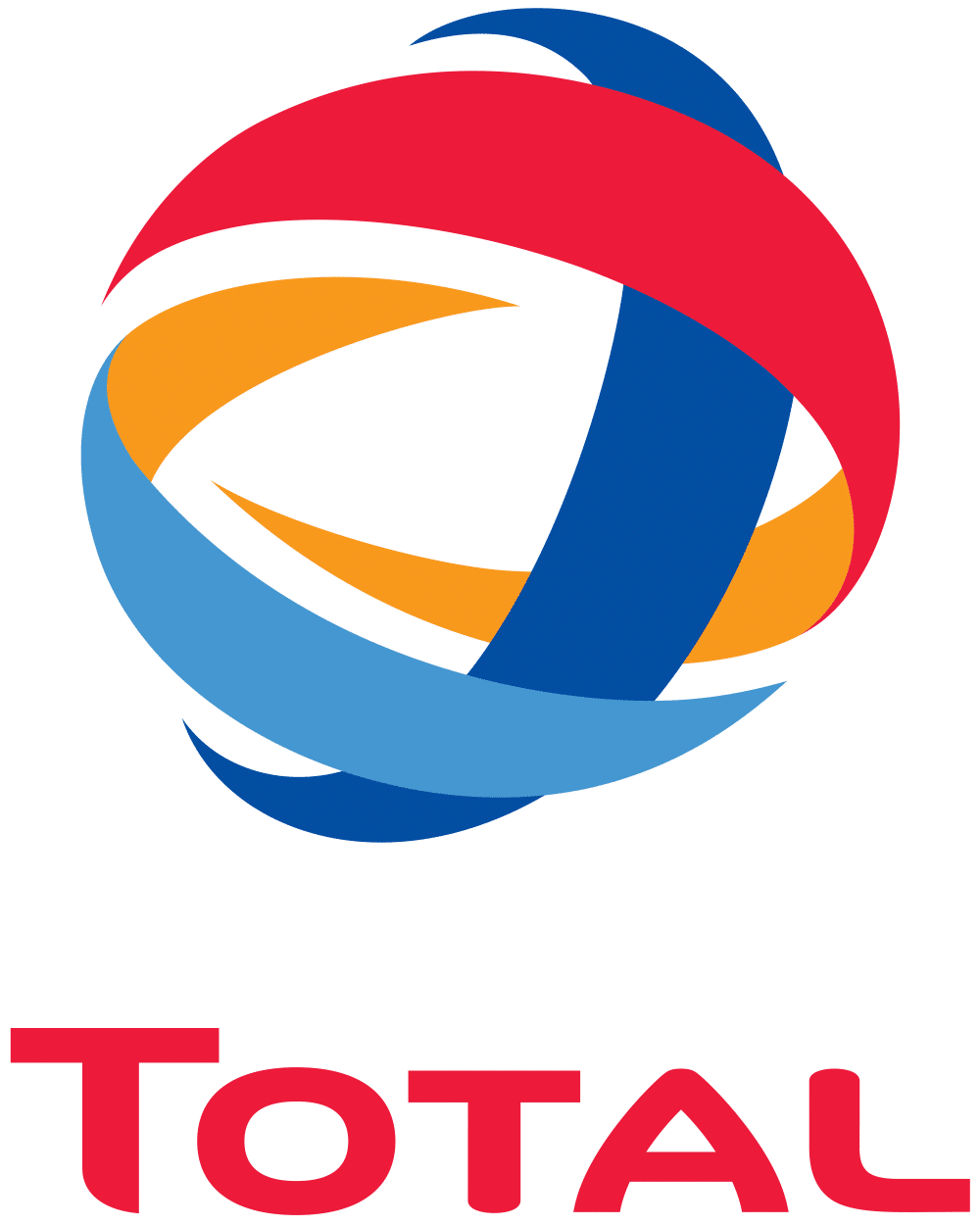 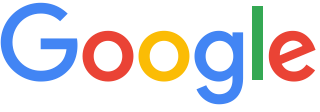 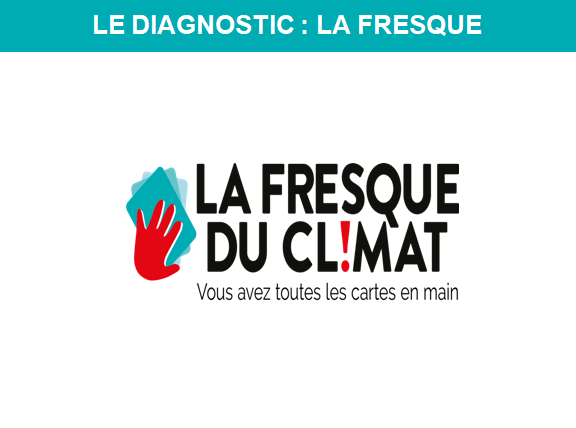 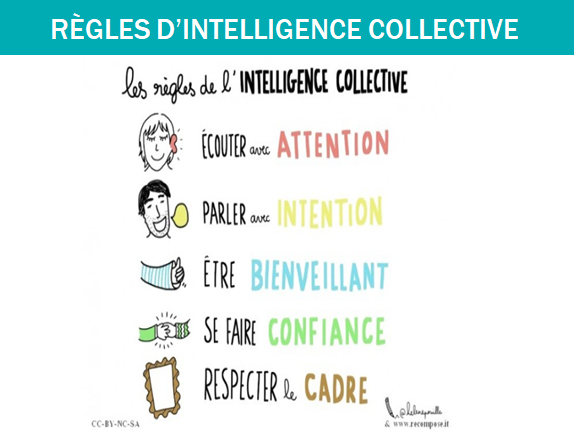 Ecouter avec attention
Parler avec intention
Etre bienveillant
Se faire confiance
Respect du Cadre
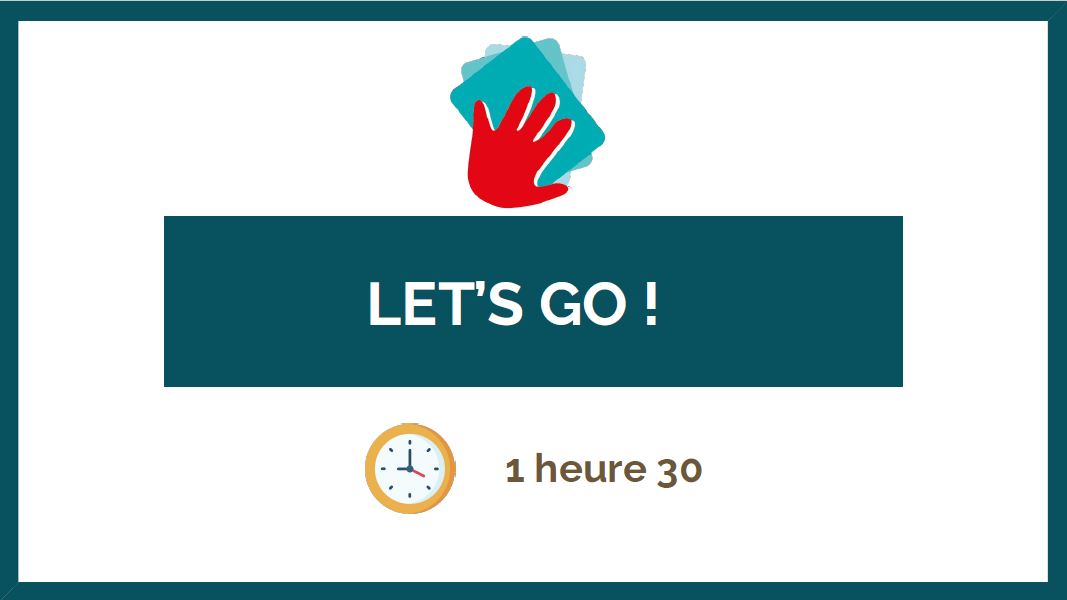 C’est parti !
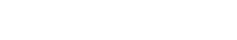 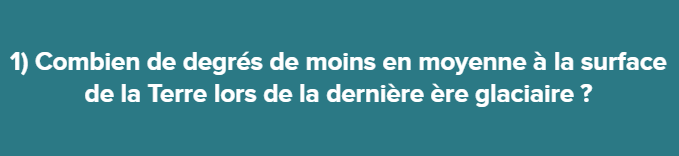 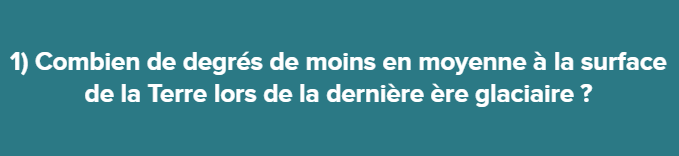 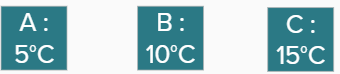 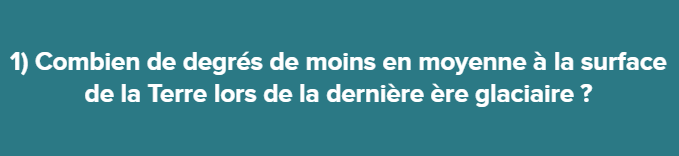 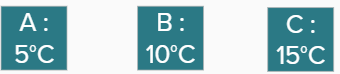 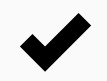 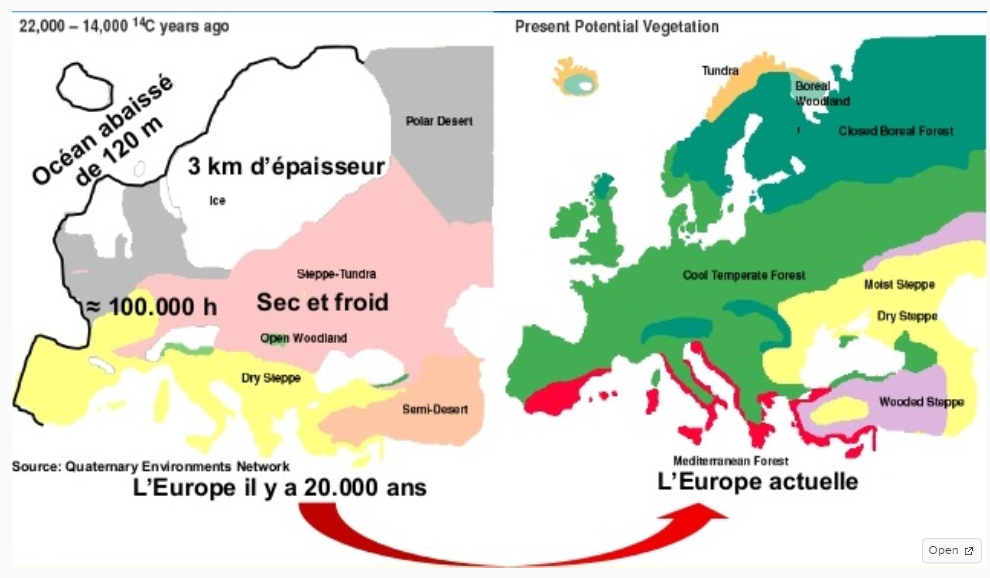 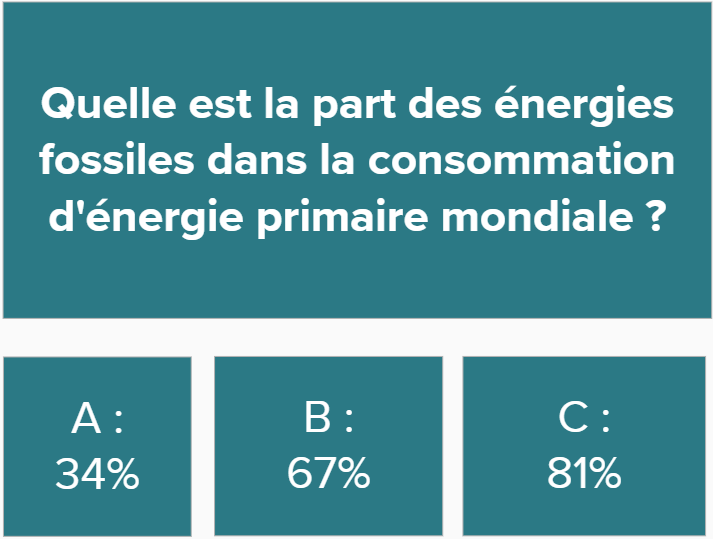 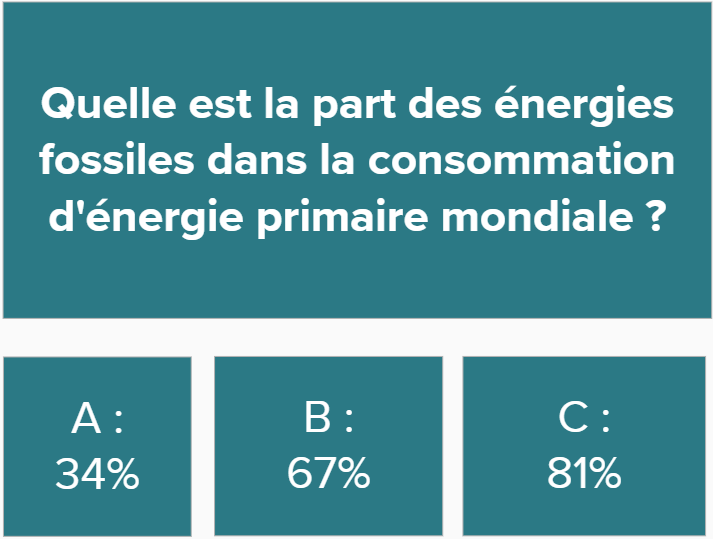 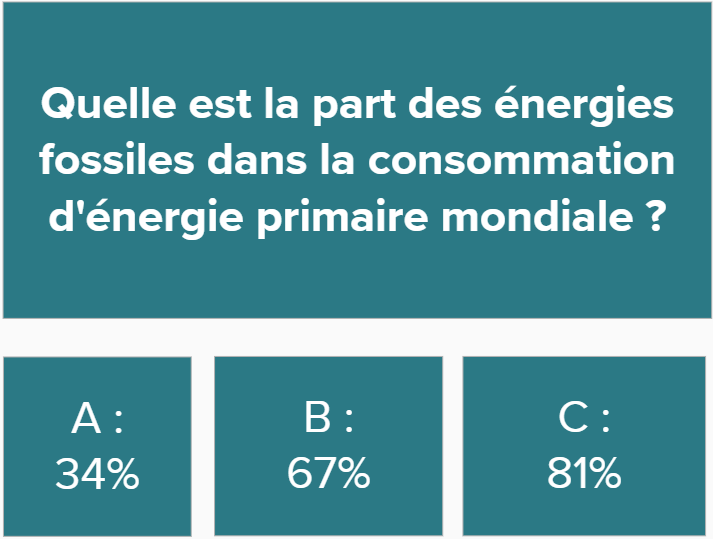 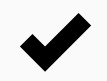 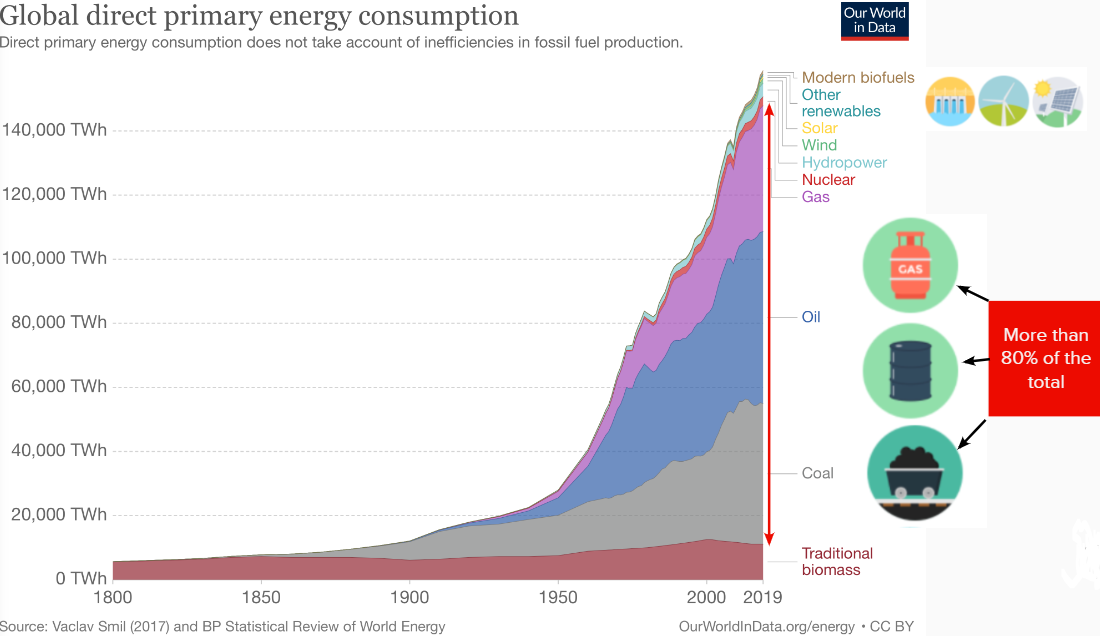 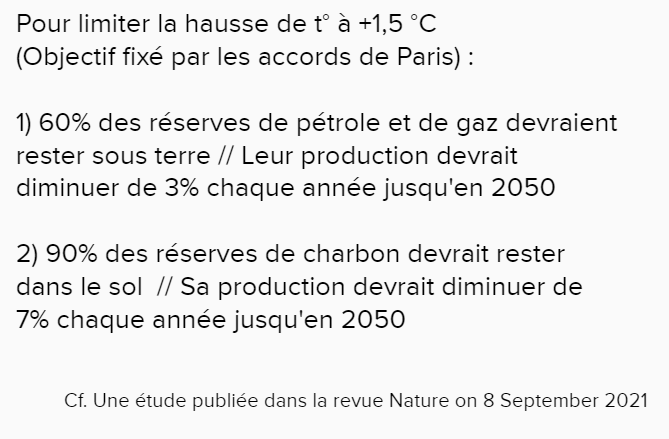 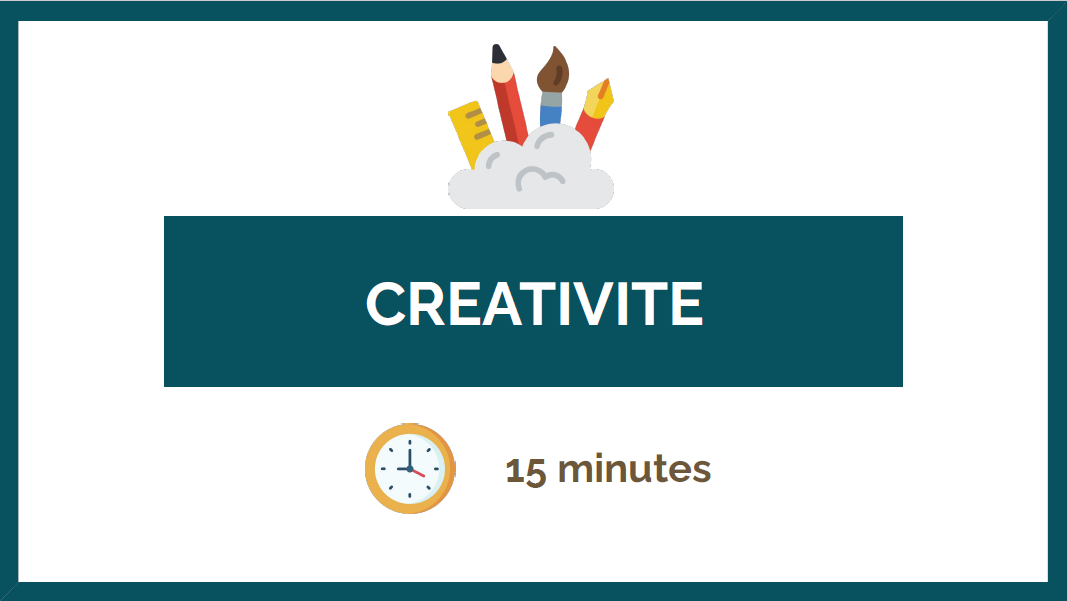 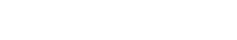 Synthèse de la Fresque en 1 minute
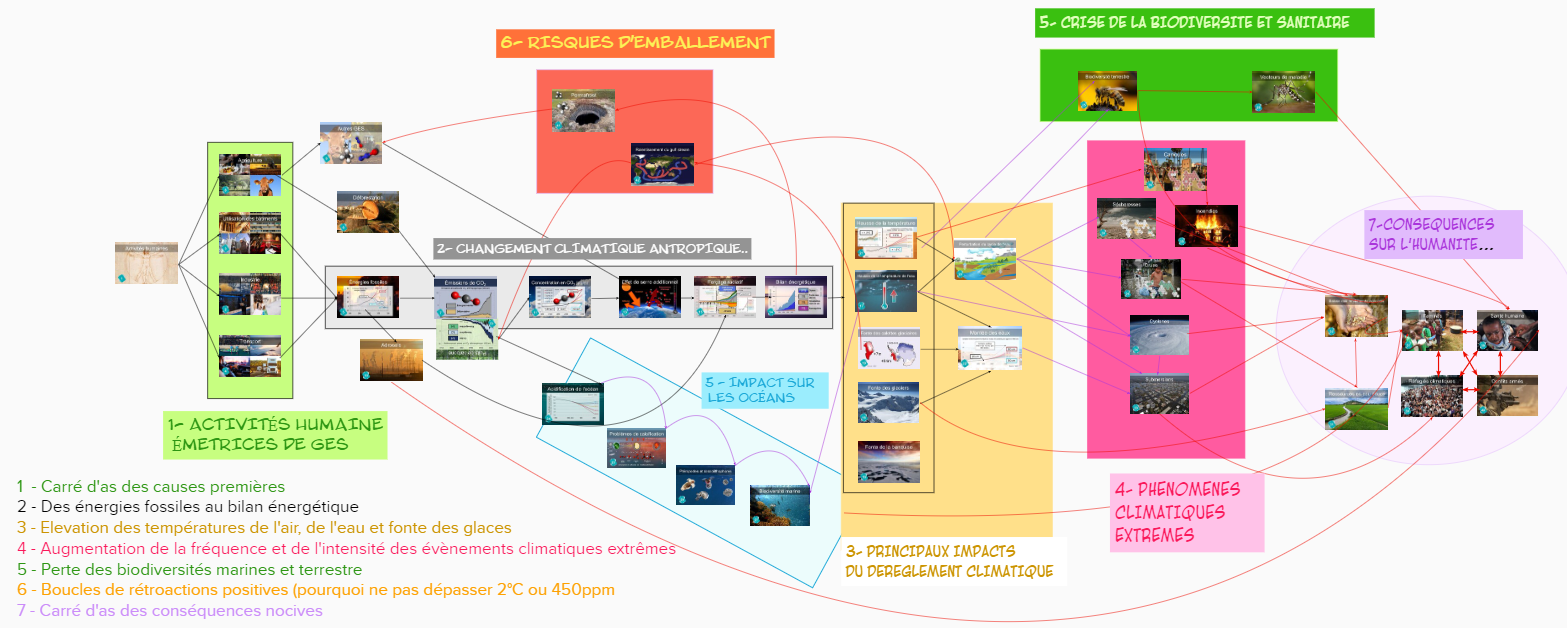 Pourquoi n’y a-t-il pas de carte « solution » dans La Fresque du Climat ?
1) parce que les rapports du GIEC ne donne pas un seul chemin mais modélise de possibles scénarios pour l'avenir en fonction de ce que déciderons les sociétés humaines
2) parce que les solutions sont à trouver ensemble       => Les solutions sont en effet une question "politique" au sens d'arbitrer entre plusieurs options possibles. L'atelier s'intéresse aux leviers d’actions des participants et non à ceux des absents
3) parce que les solutions proposées diffèrent d'un individu à l'autre        => les solutions que chacun est capable d’accepter dépend de son niveau de conscience au sujet des causes et conséquences du dérèglement climatique
De quoi dépend le niveau de conscience de chacun sur la crise climatique ?
1) de ses émotions (cœur)2) de ses connaissances (tête)3) de son pouvoir d'action (jambes)
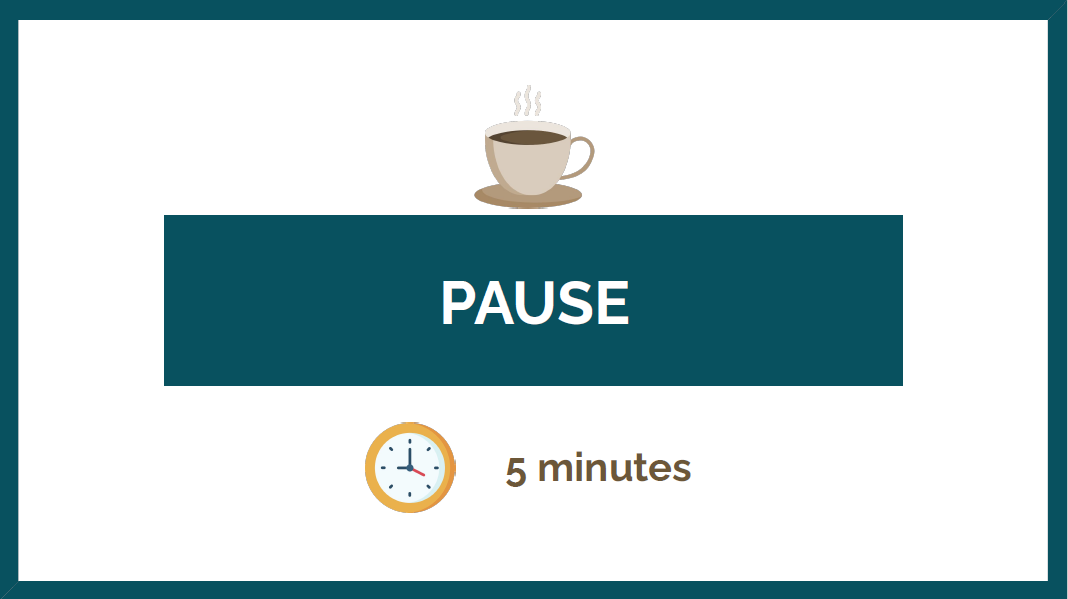 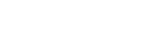 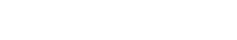 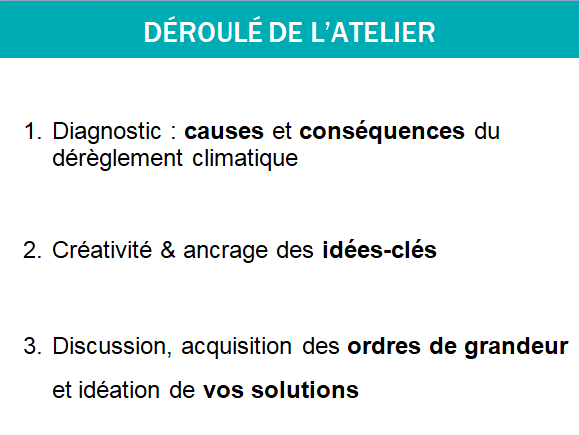 1. Diagnostic : causes et conséquences du dérèglement climatique
3. Voyage dans le monde d’après
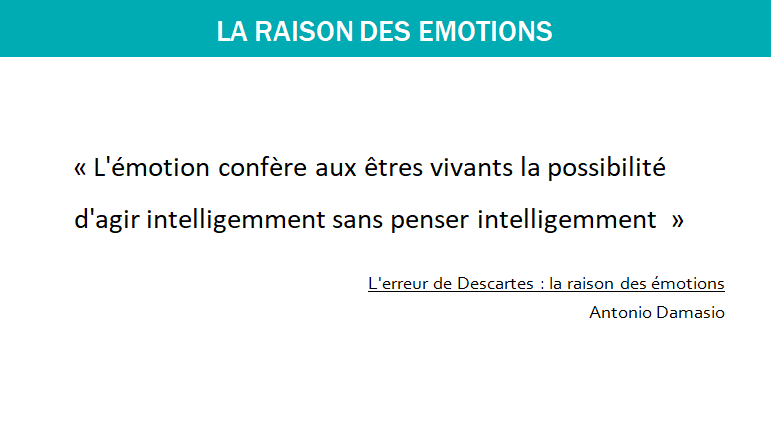 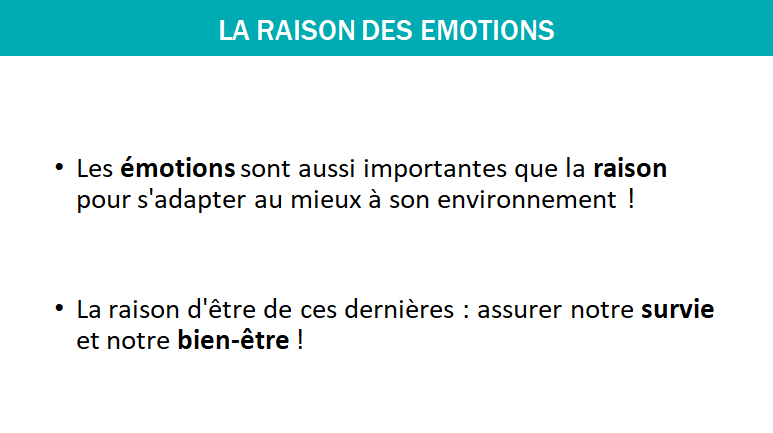 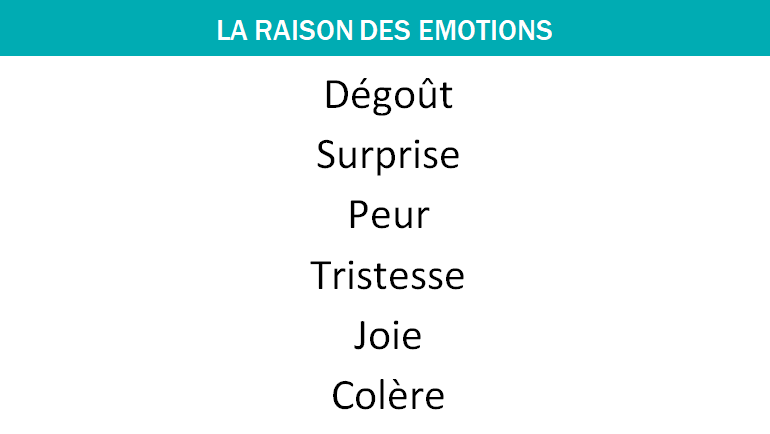 v
v
v
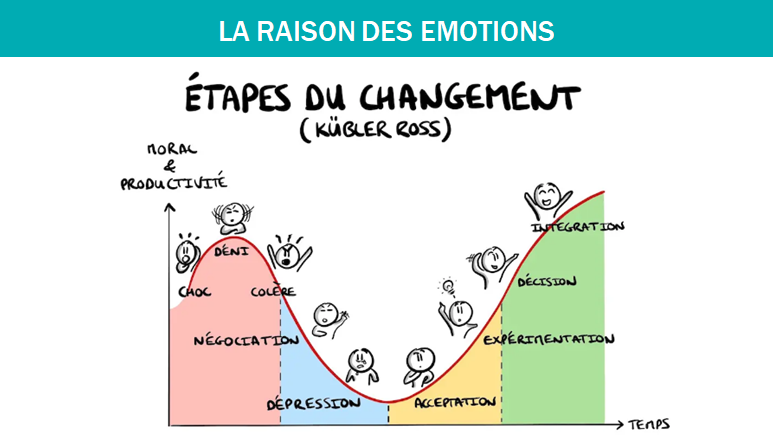 Etapes du deuil
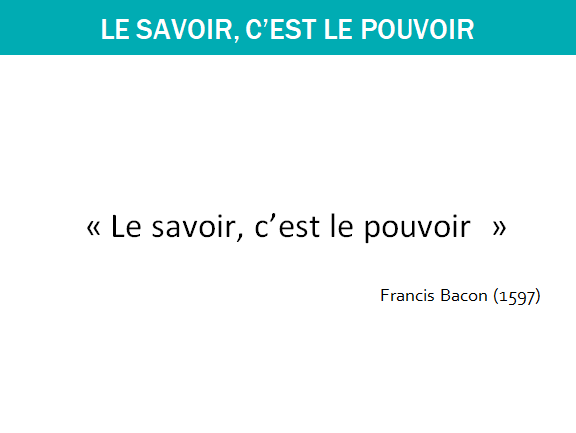 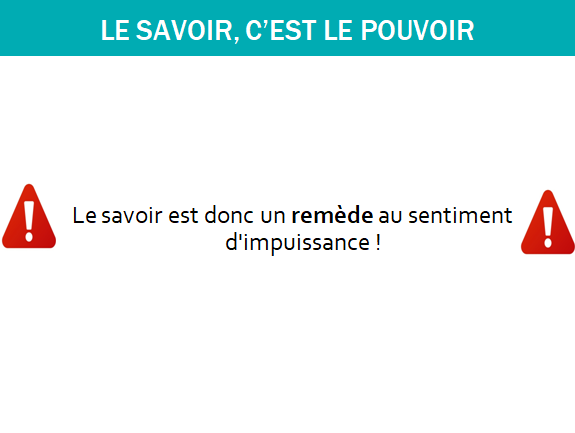 Le savoir est donc un remède 
au sentiment d’impuissance !
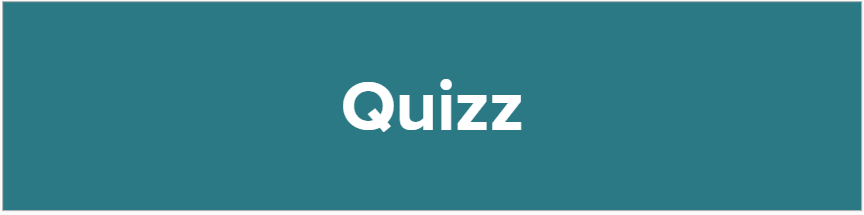 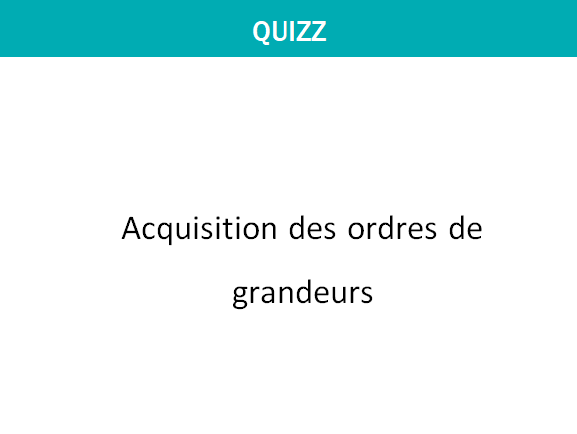 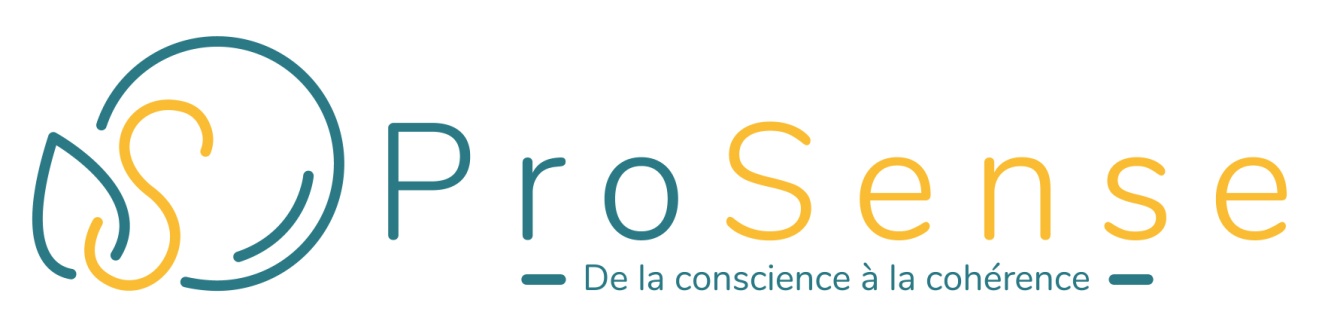 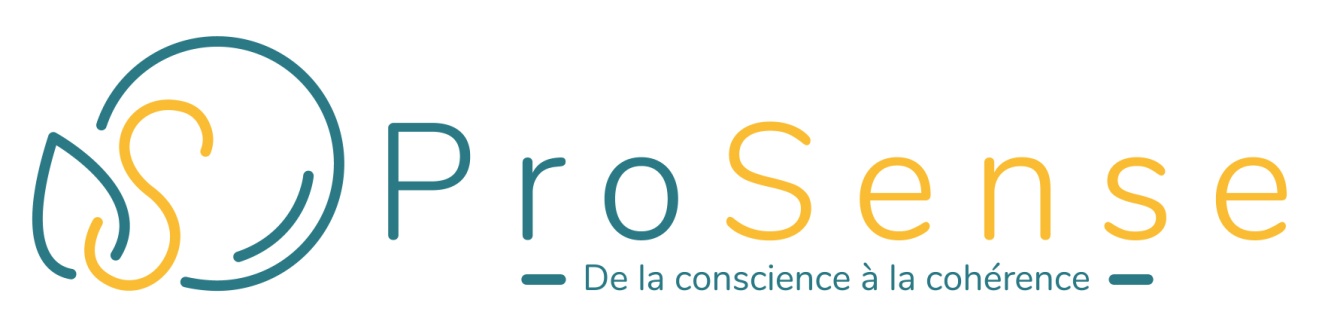 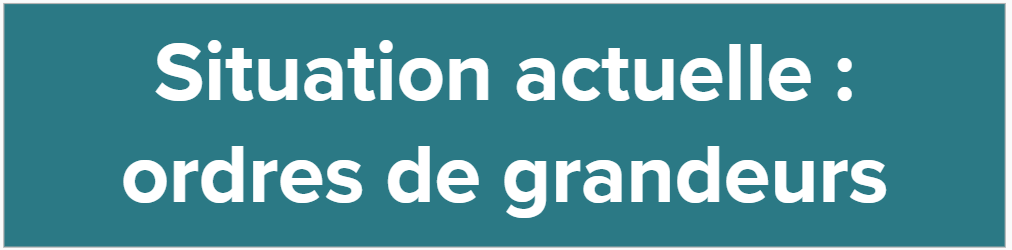 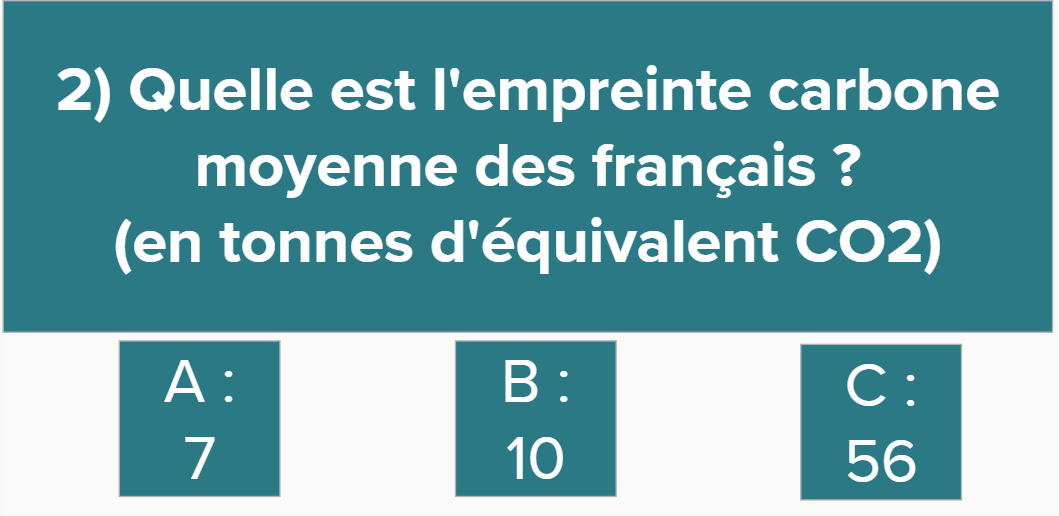 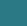 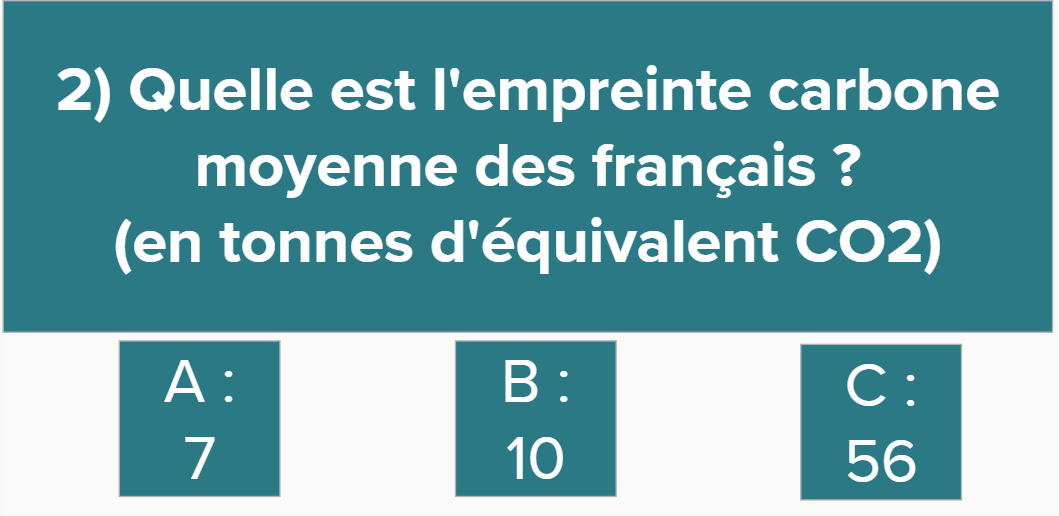 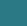 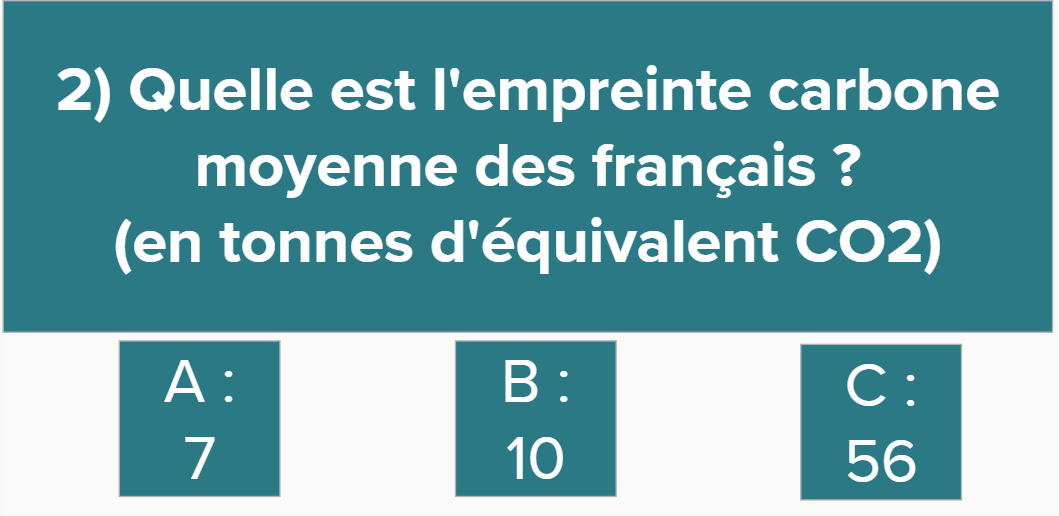 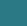 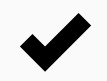 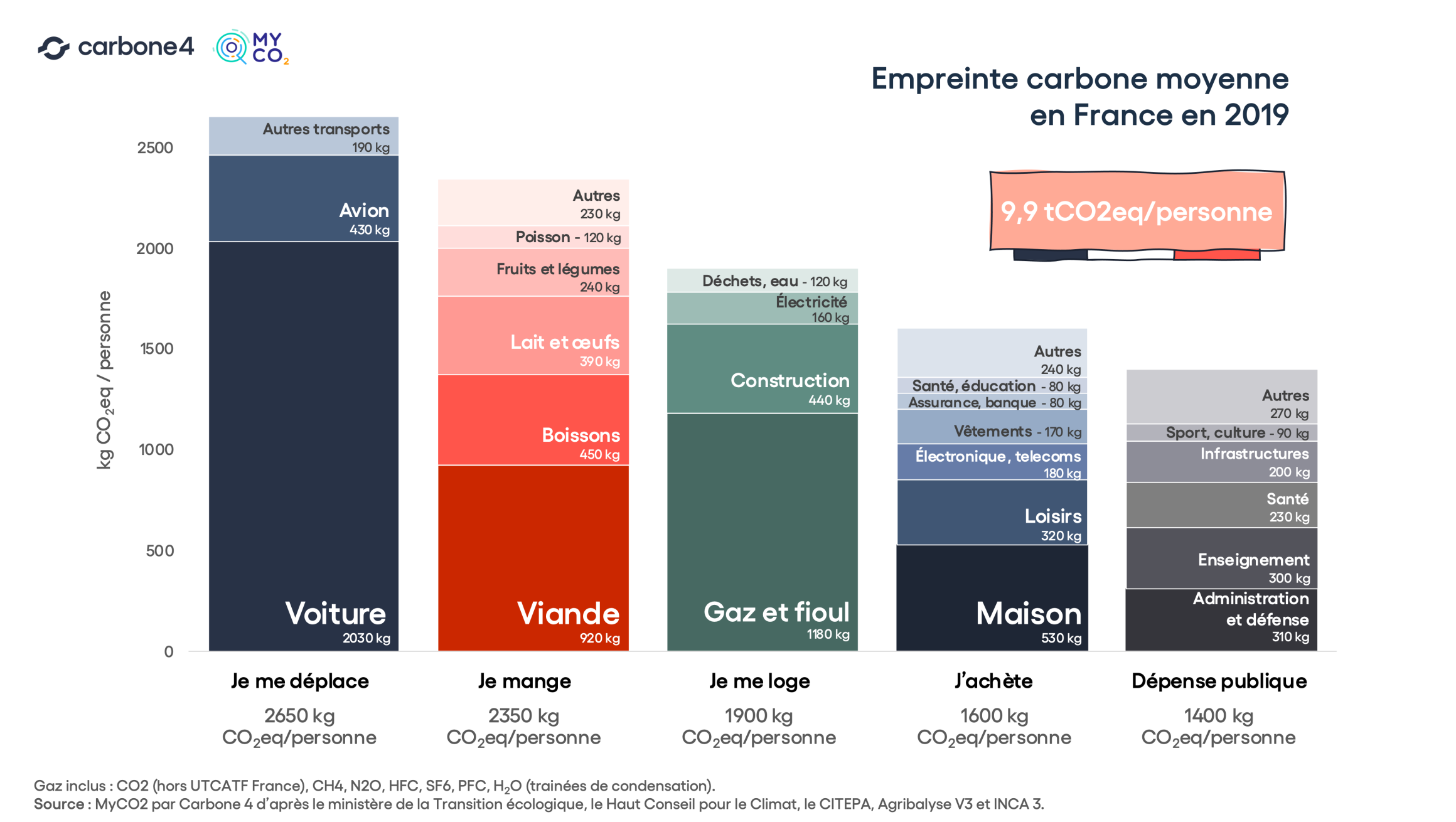 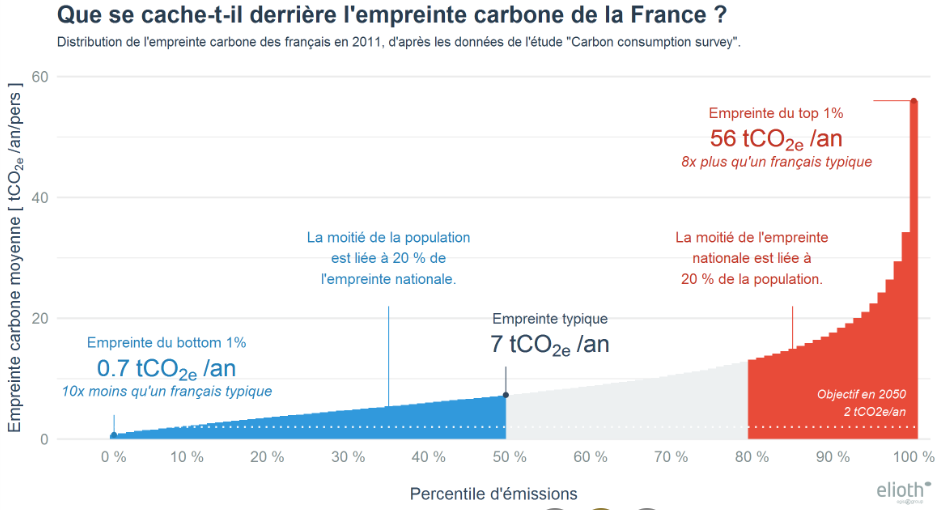 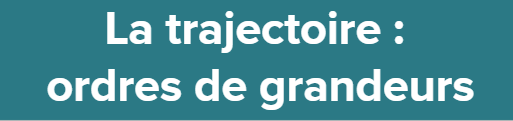 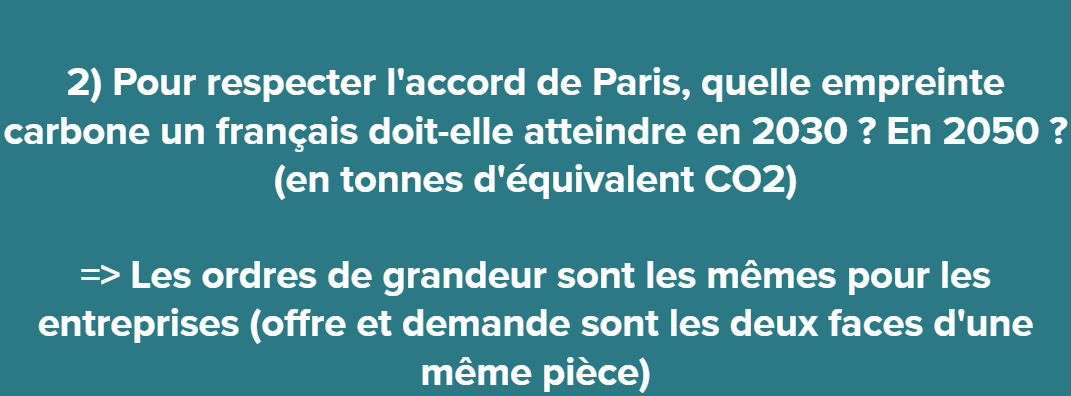 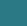 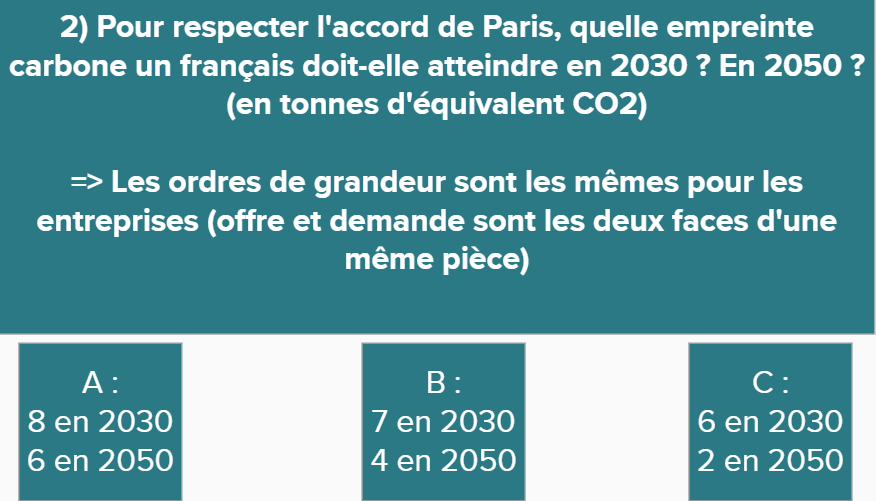 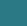 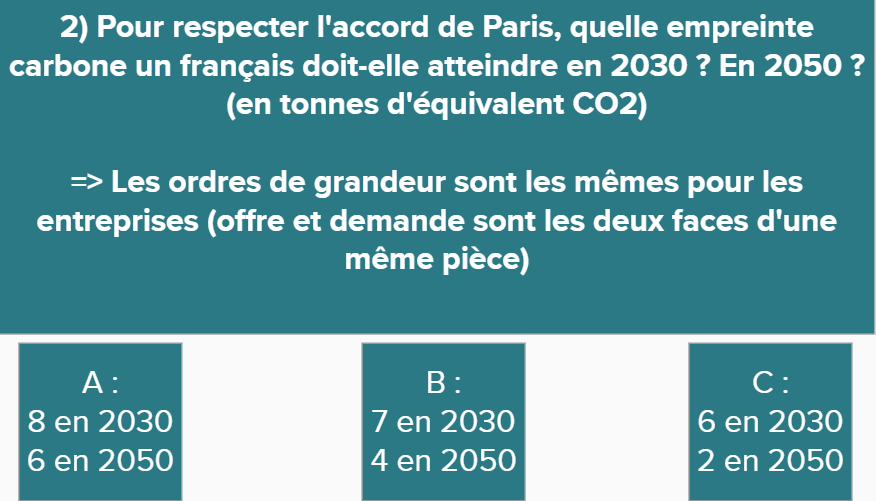 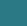 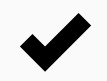 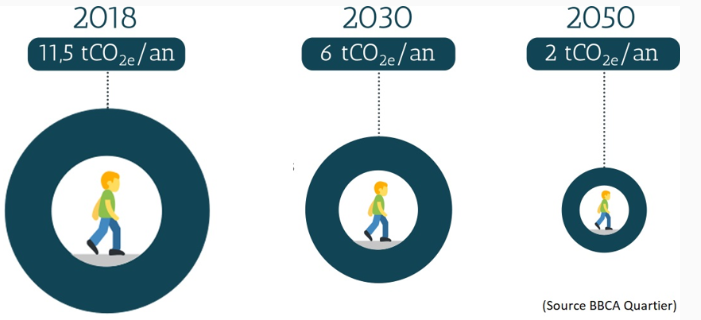 10 tCO₂ e/an
6 tCO₂ e/an
2 tCO₂ e/an
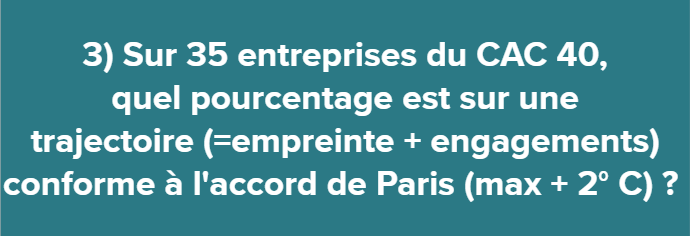 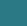 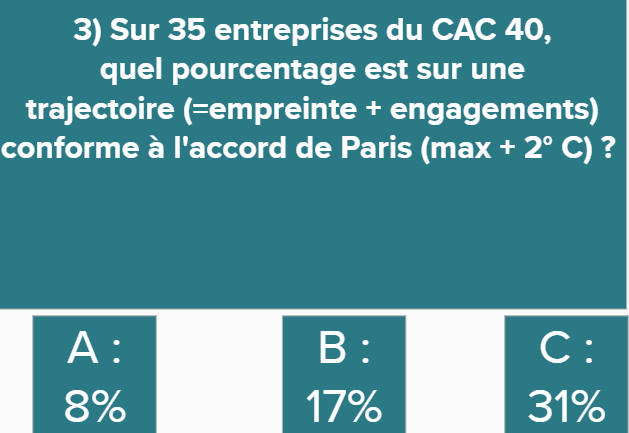 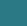 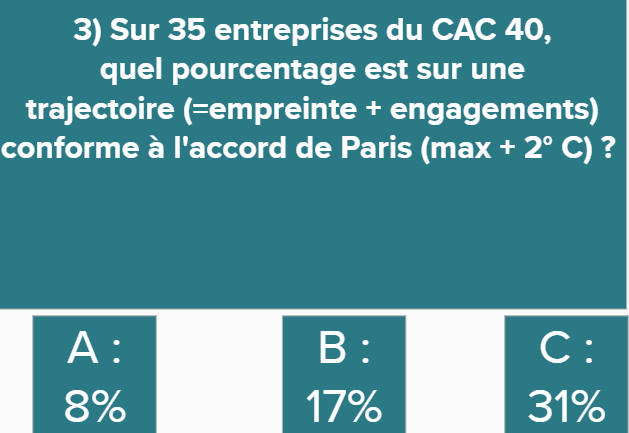 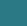 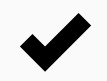 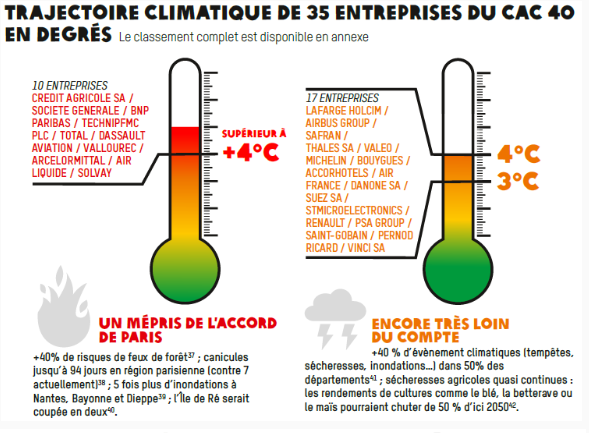 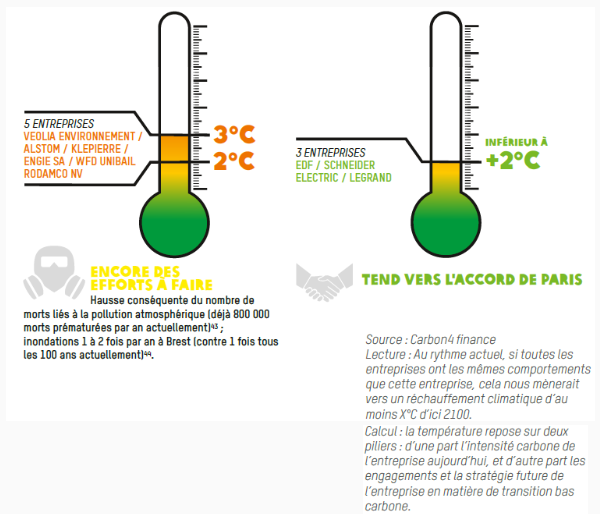 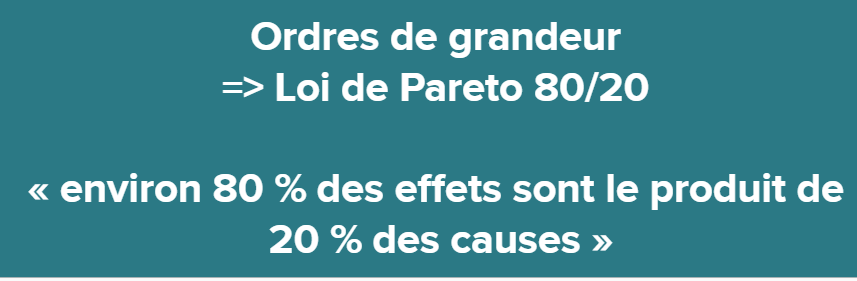 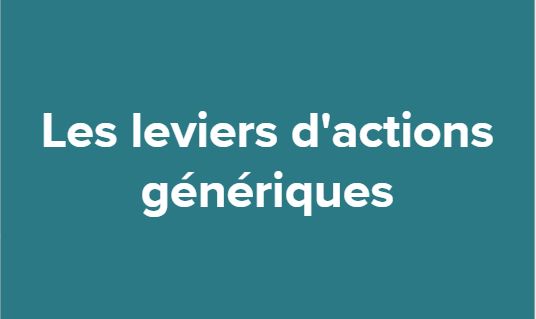 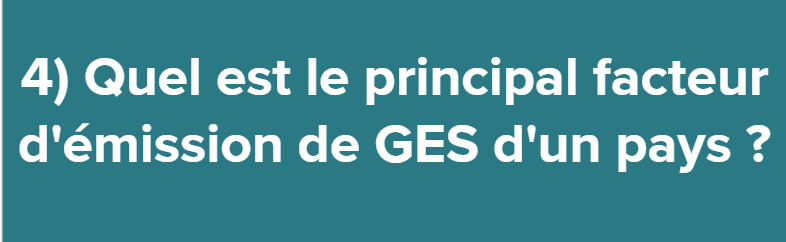 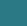 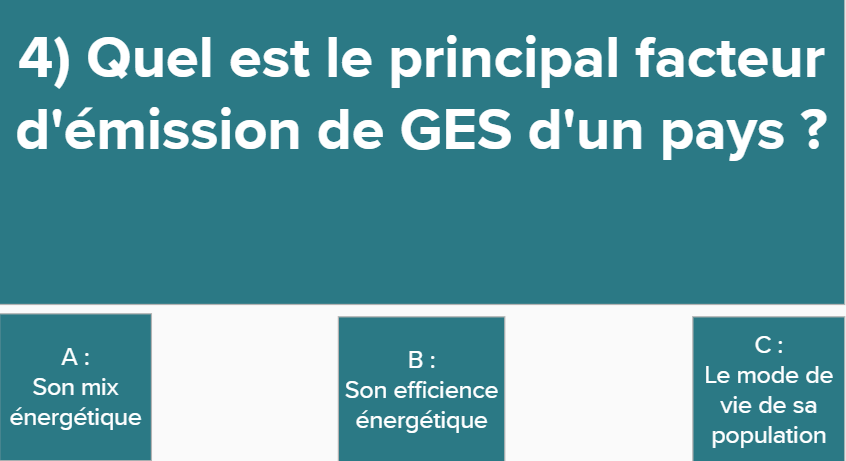 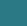 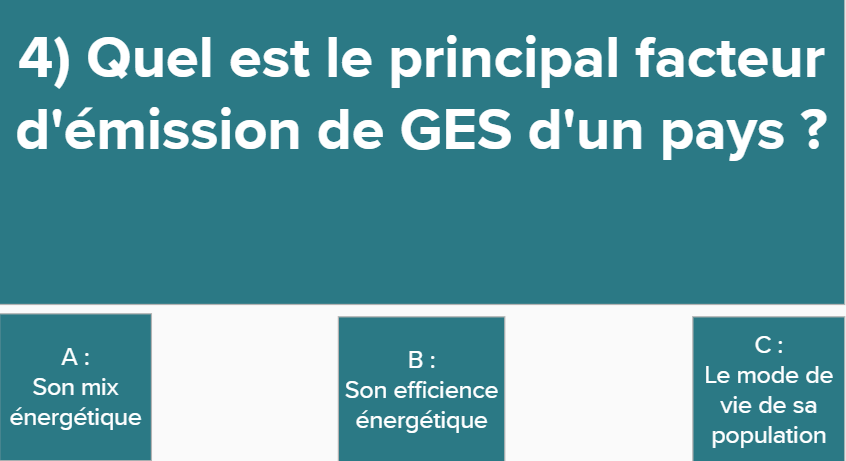 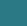 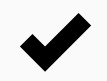 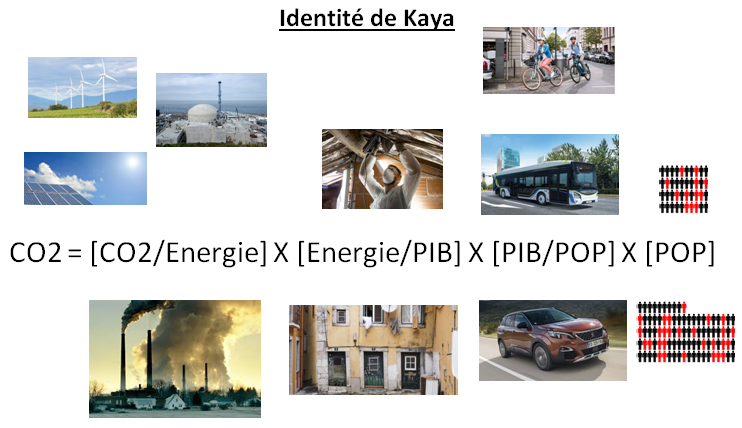 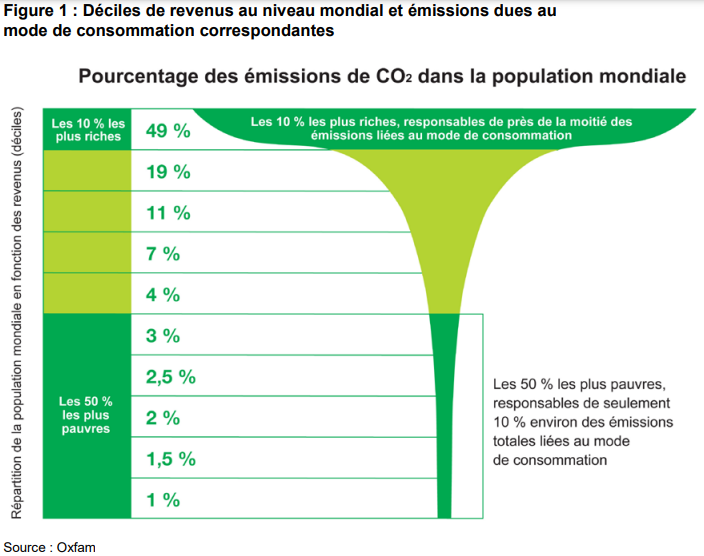 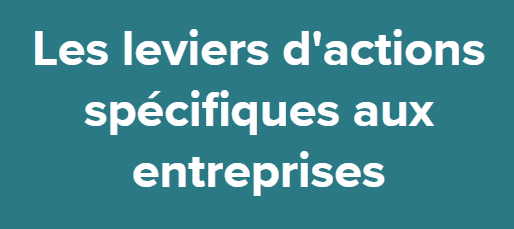 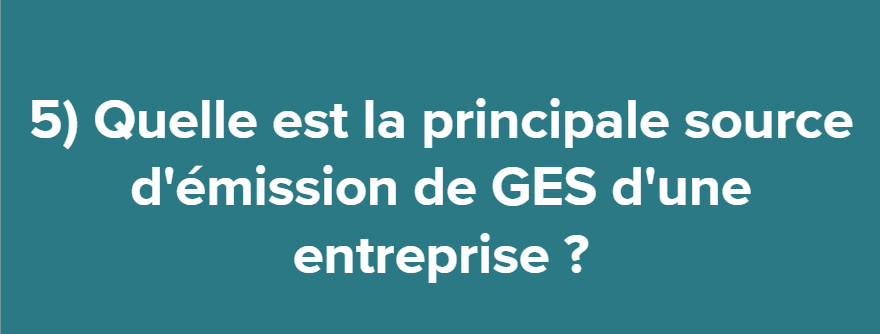 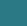 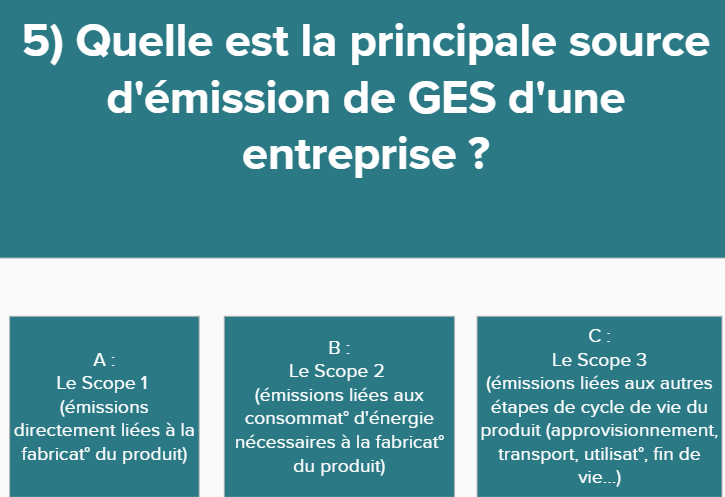 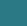 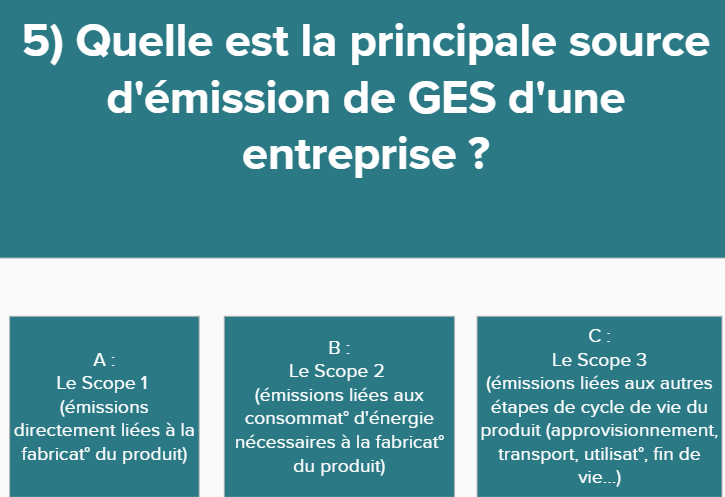 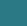 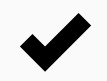 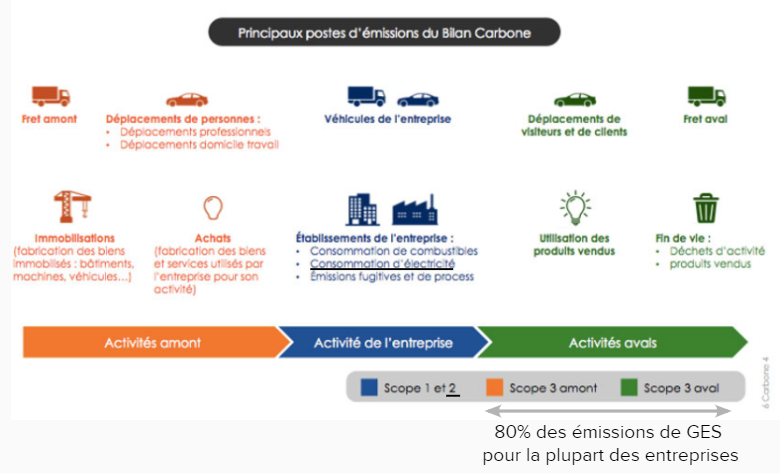 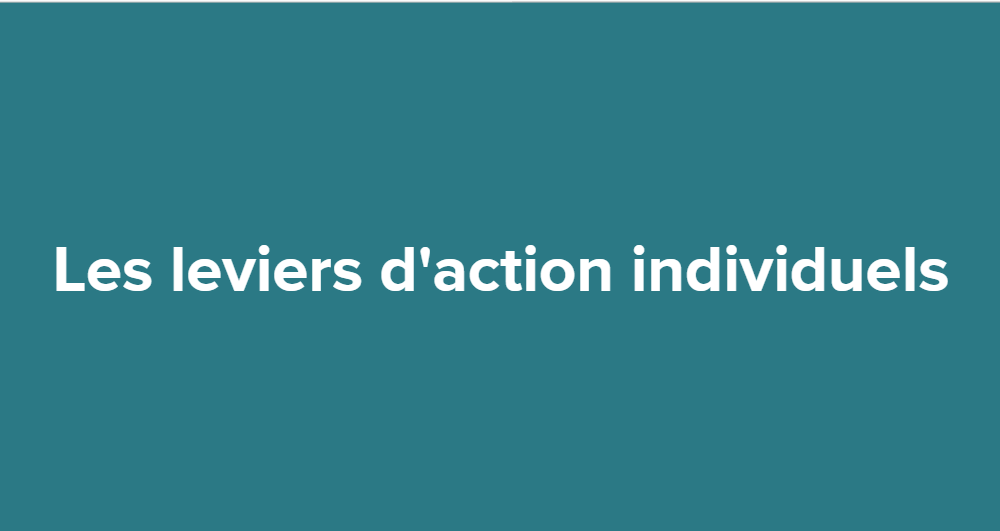 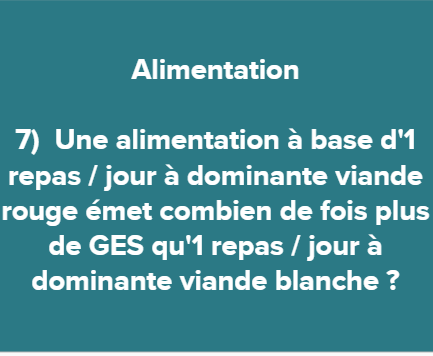 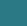 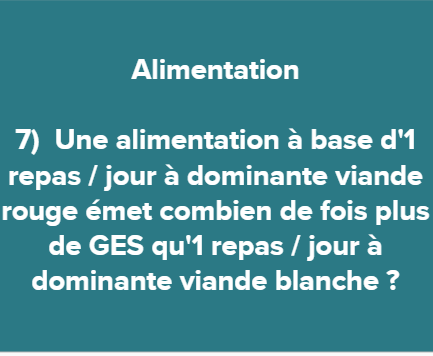 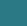 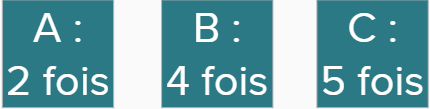 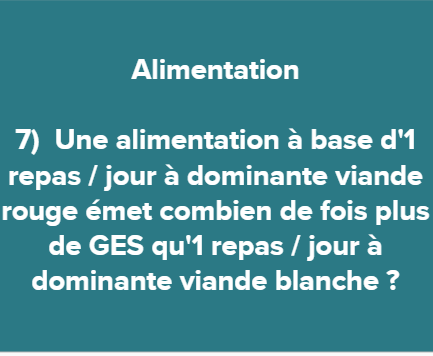 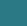 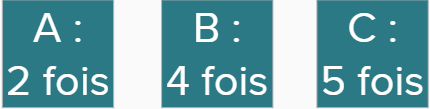 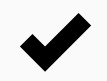 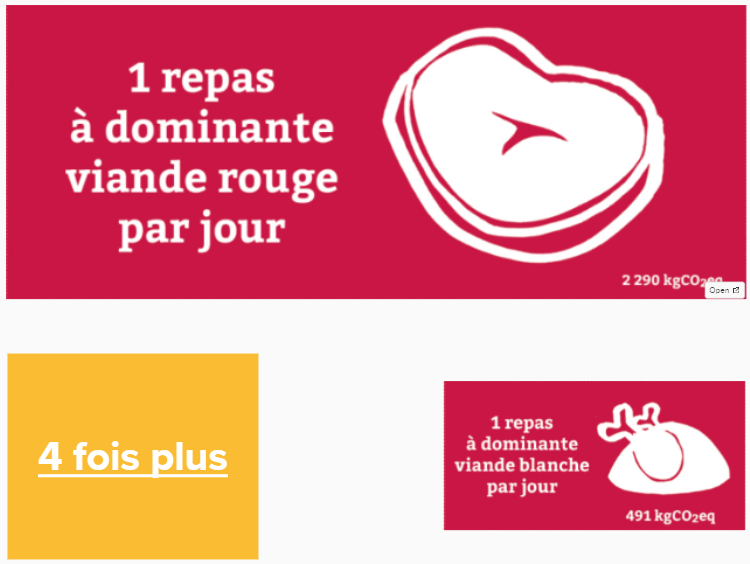 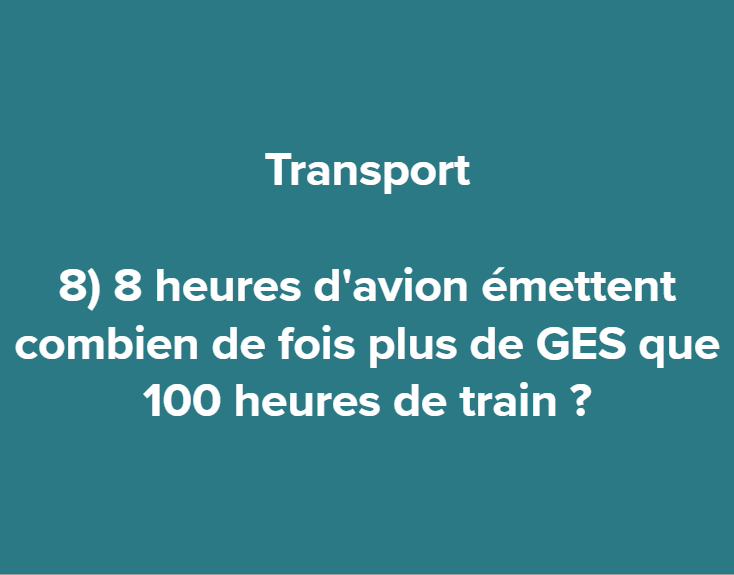 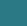 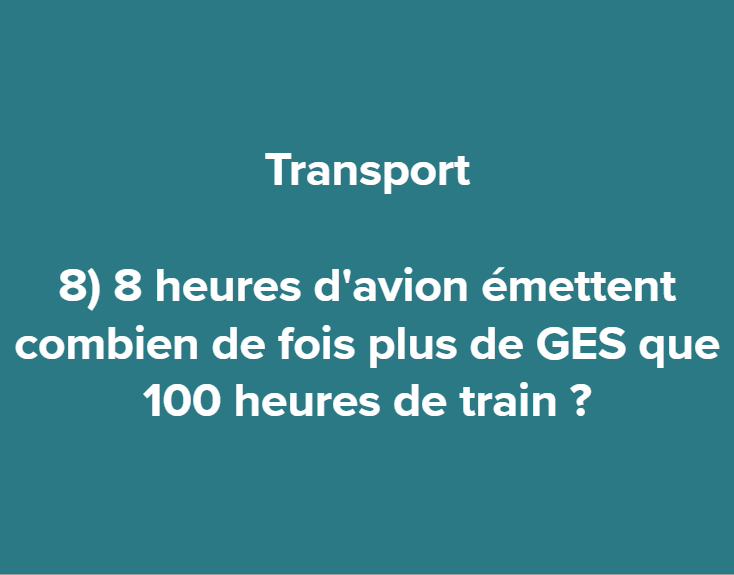 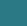 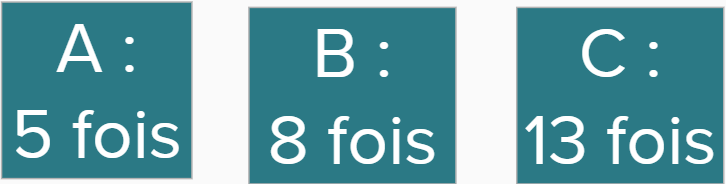 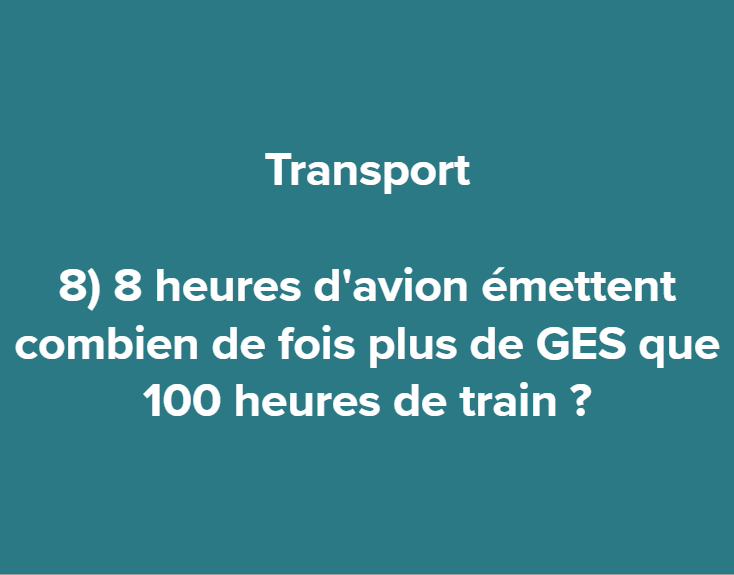 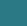 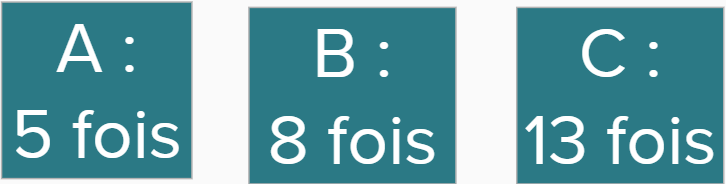 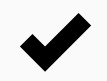 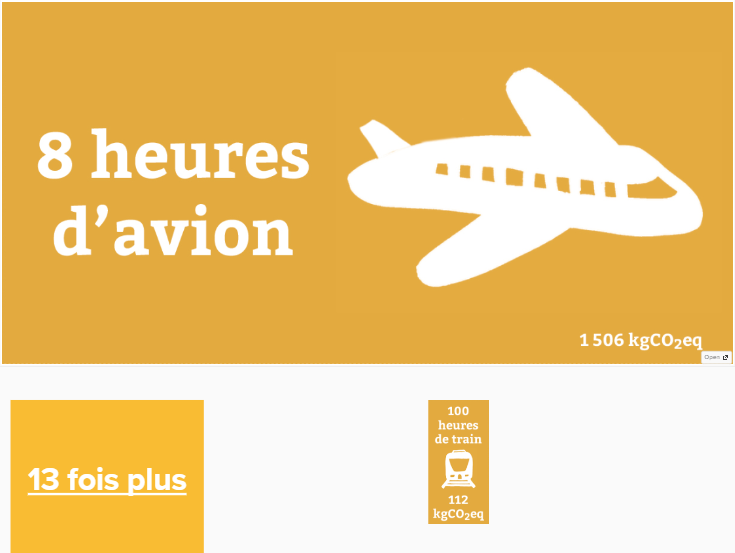 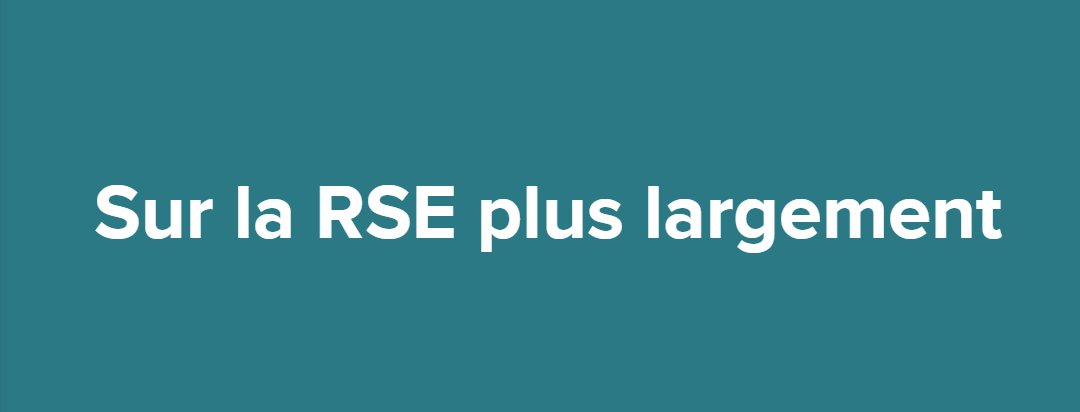 Sur les enjeux écologiques 
plus largement
Combien de limites planétaires ne faut-il pas dépasser afin de maintenir des conditions favorables à la vie sur Terre ?
Combien de limites planétaires ne faut-il pas dépasser afin de maintenir des conditions favorables à la vie sur Terre ?
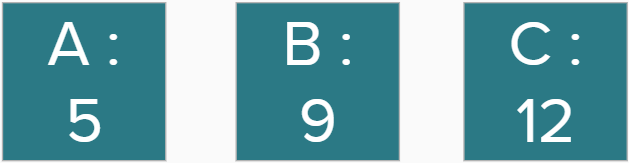 Combien de limites planétaires ne faut-il pas dépasser afin de maintenir des conditions favorables à la vie sur Terre ?
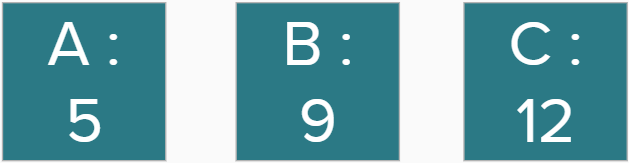 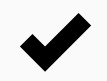 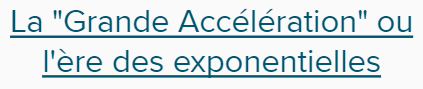 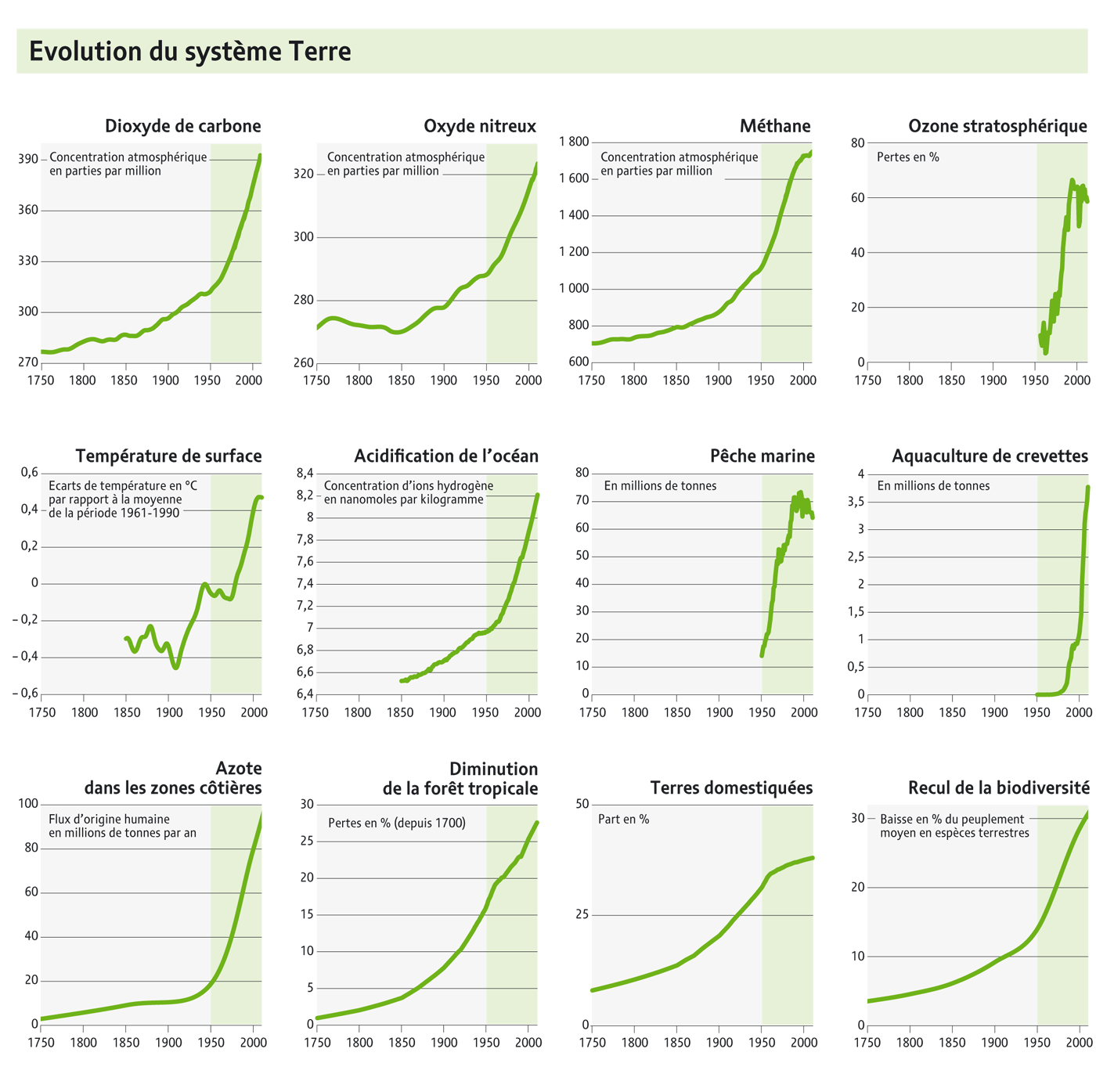 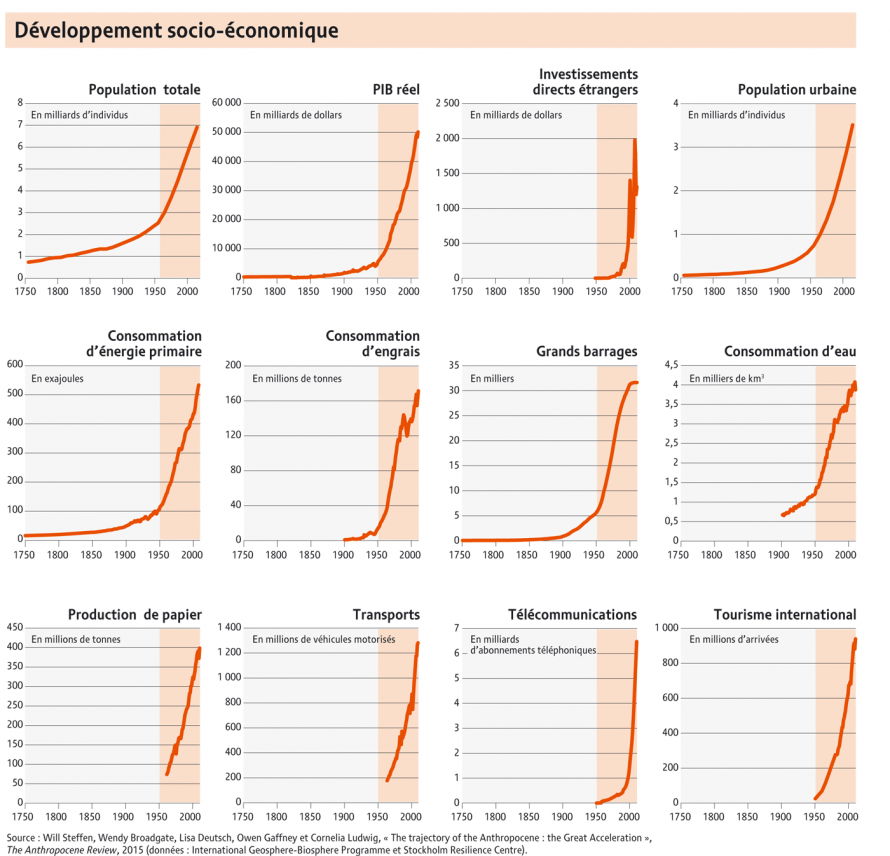 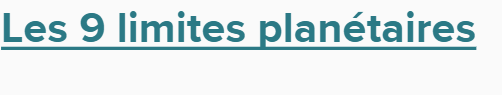 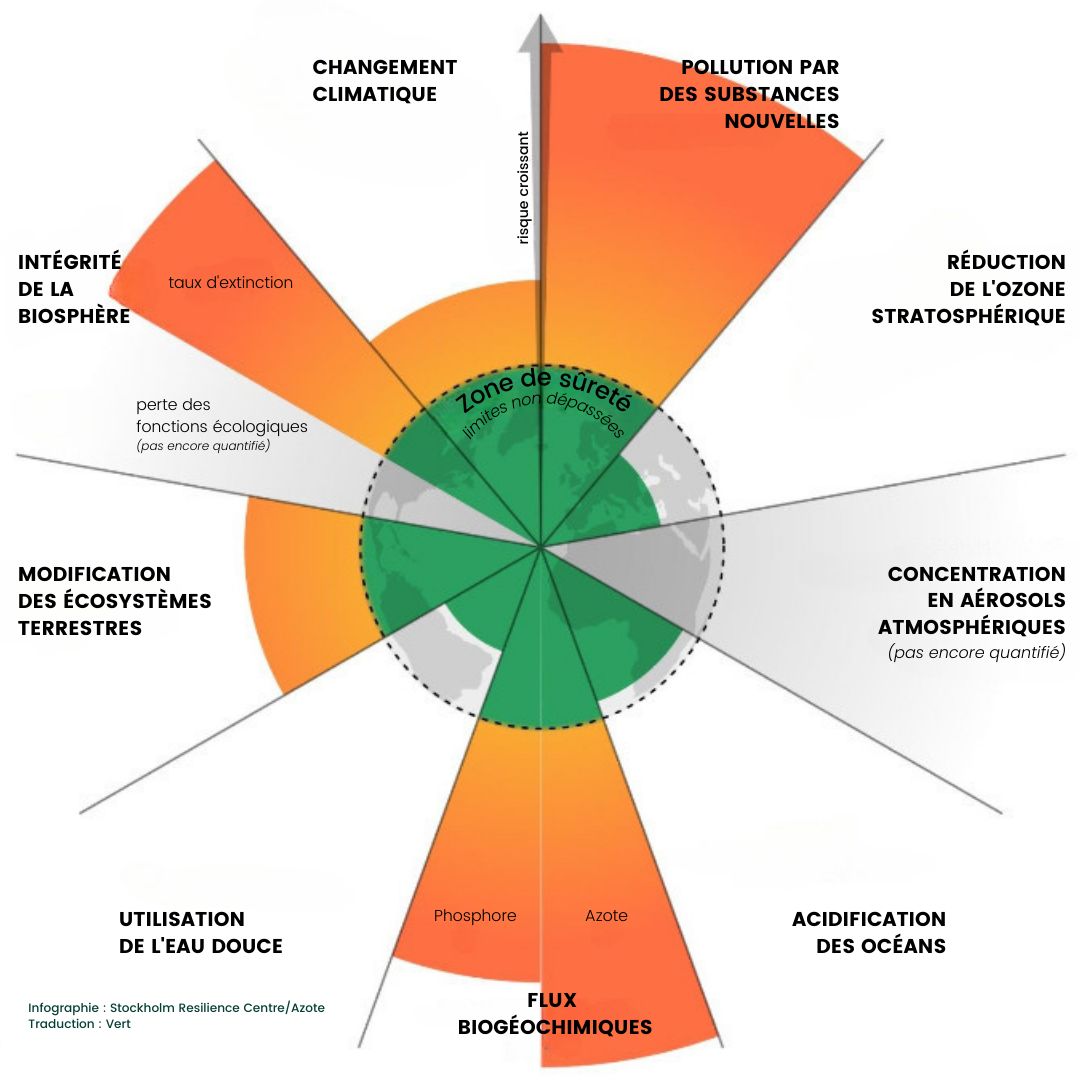 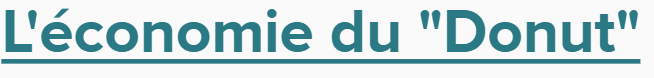 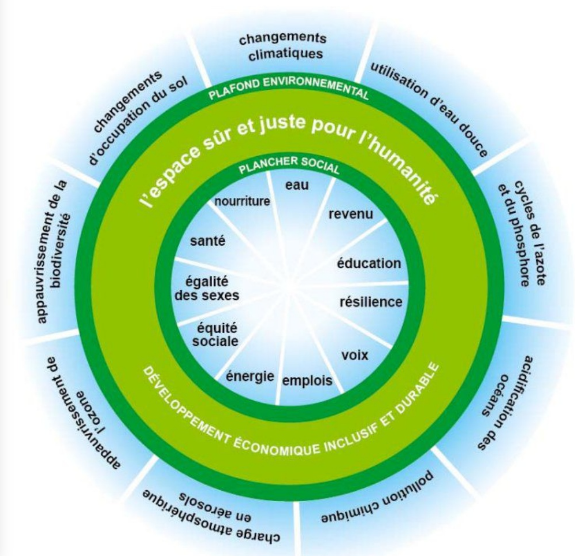 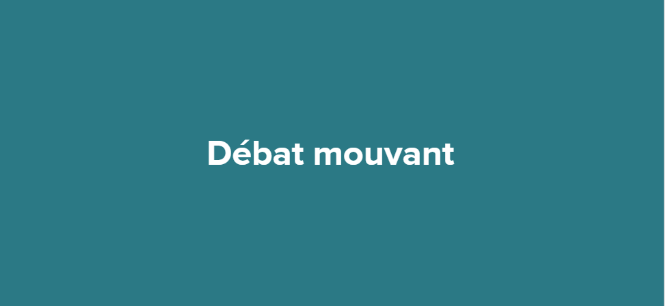 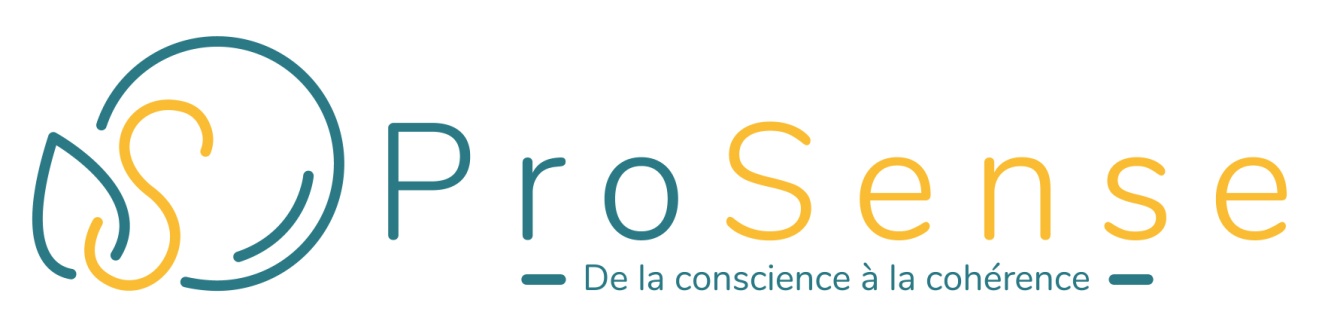 Respecter l’accord de Paris (+ 2°C, idéalement +1,5°C)
Cela relève-t-il plutôt de 
l’action individuelle 
ou 
de l’action collective ?
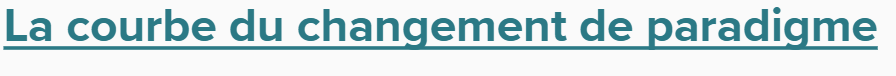 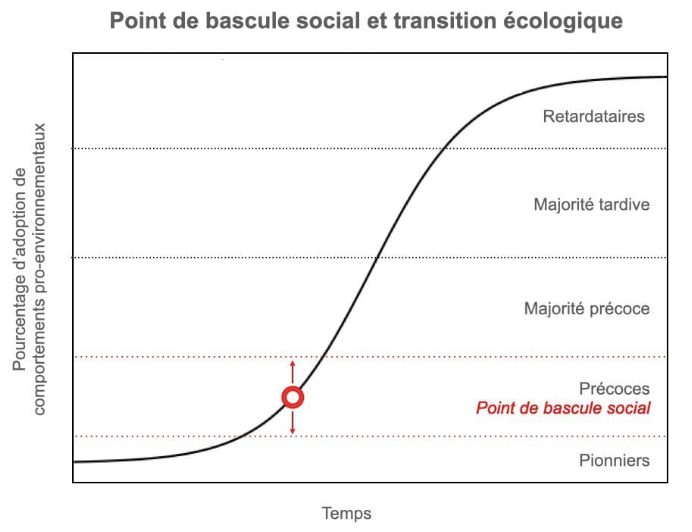 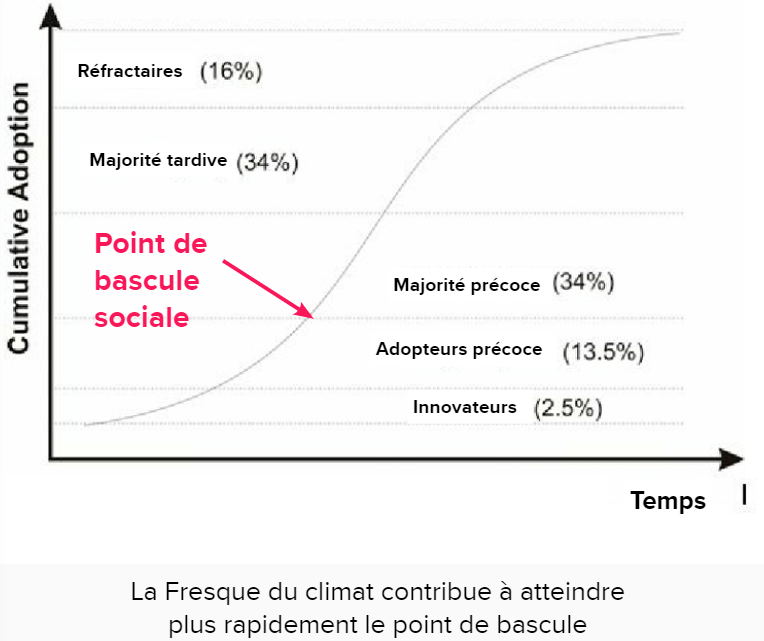 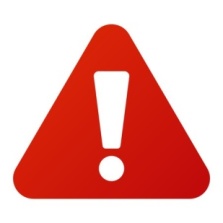 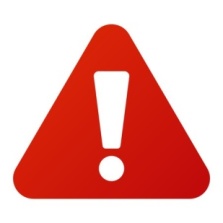 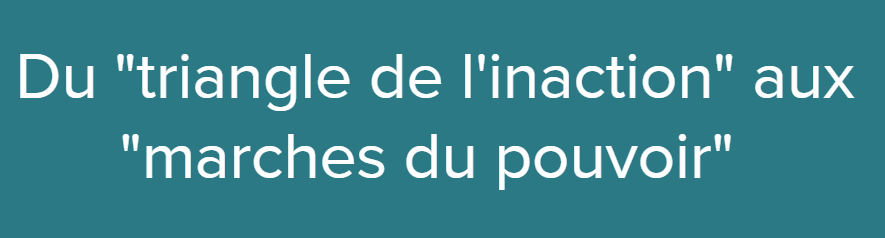 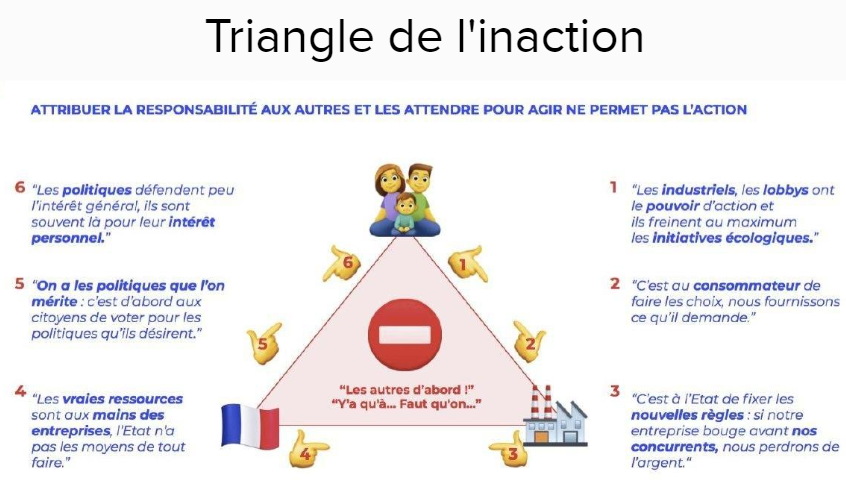 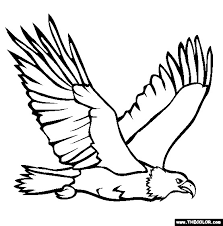 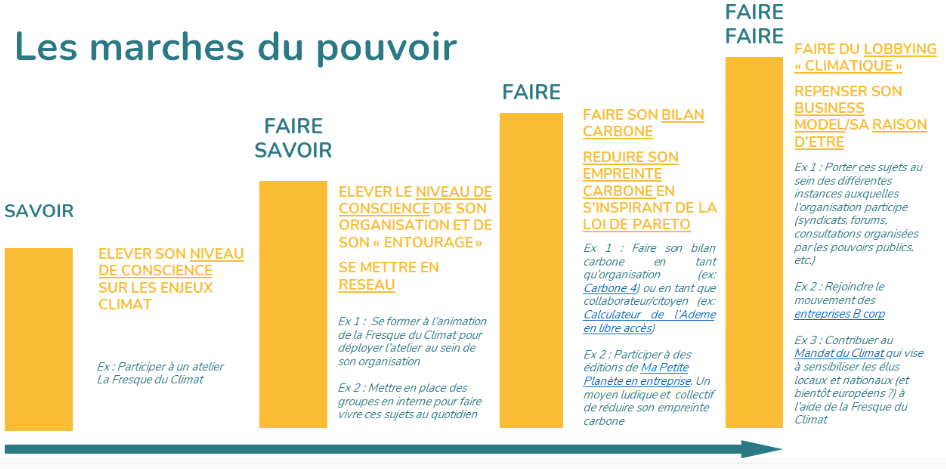 « Faire sa part »
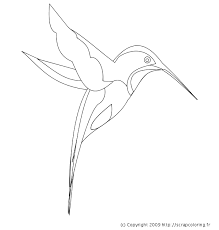 Aigle royal = Grand pouvoir d’agir
Colibri = Petit pouvoir d’agir
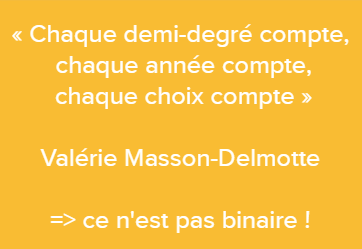 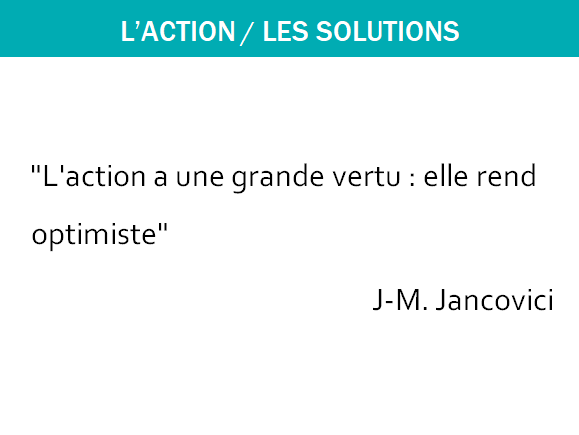 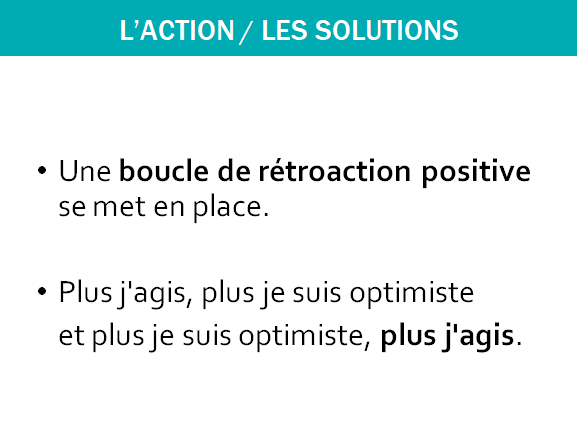 Point de vue citoyen/consommateur
Rappelez-vous du brise-glace !
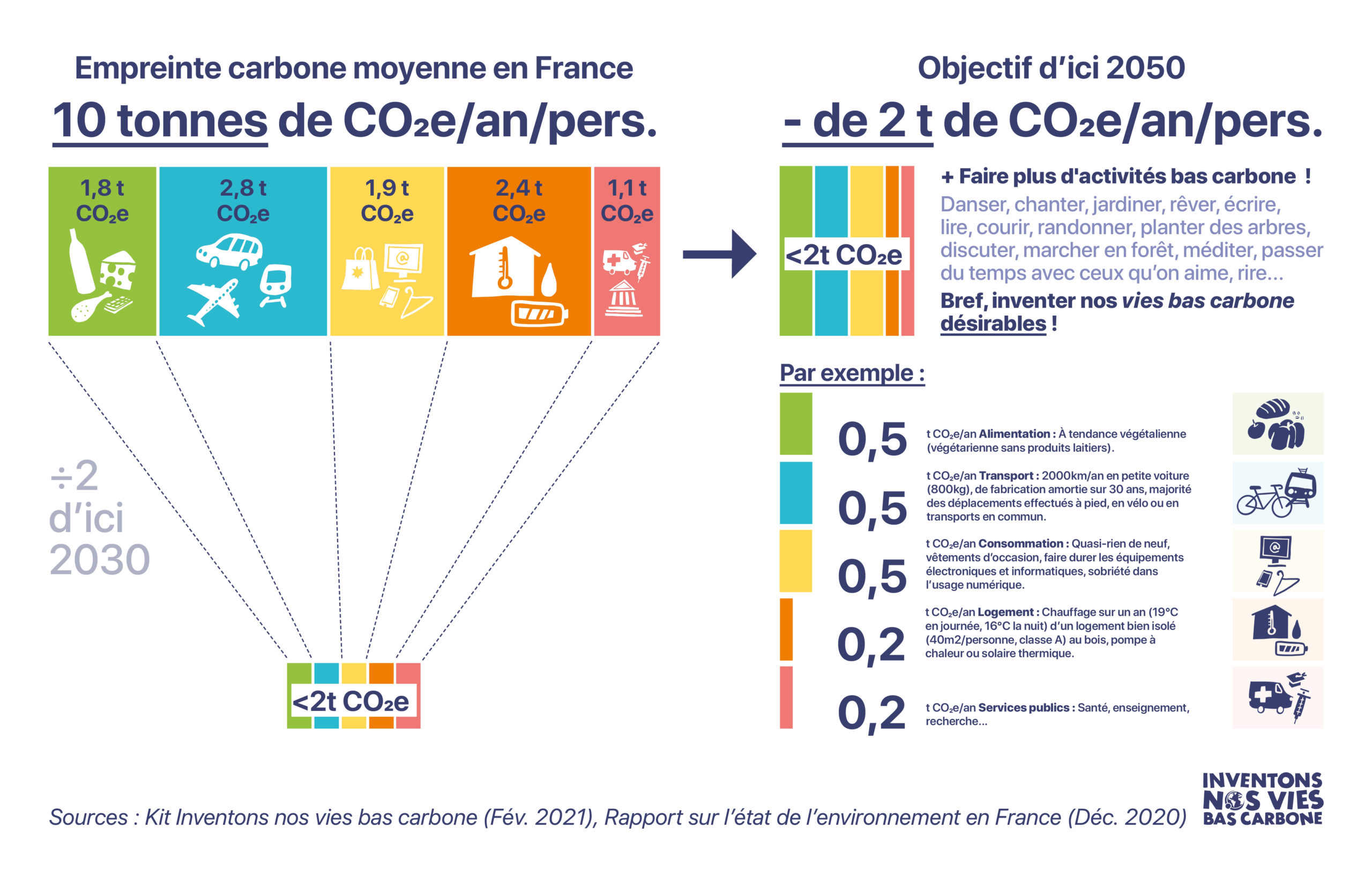 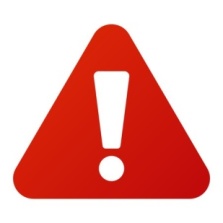 Quel est le principal « facteur » d’une vie heureuse d’après la plus longue étude sur le bonheur ? (Harvard, 1940’s-2000’s)
La qualité des relations sociales
« Heureuse coïncidence que ce que nous devons faire pour survivre est aussi ce que nous devrions faire pour être heureux »

Jason Hickel
En résumé :
la transition peut être organisée socialement pour être
Grande privation 

Grande substitution
Connaissez-vous votre empreinte carbone ?
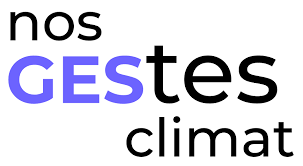 Point de vue professionnel
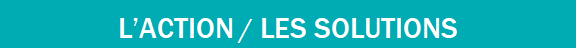 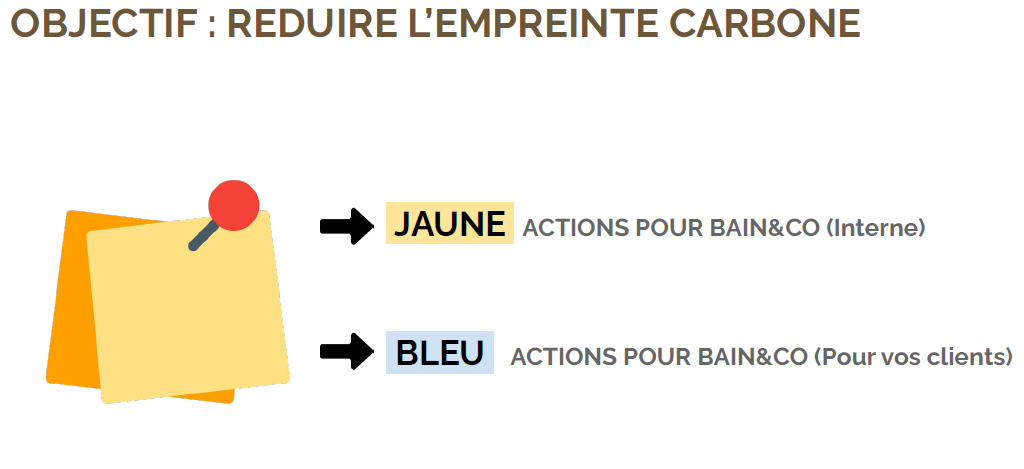 OBJECTIF : CONTRIBUER A REDUIRE L’EMPREINTE CARBONE DE MON ORGANISATION VIA MON ACTIVITE PROFESSIONNELLE POUR LUTTER CONTRE LE DEREGLEMENT CLIMATIQUE
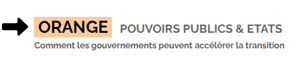 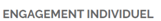 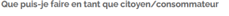 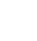 ACTIONS ACCESSIBLESActivables à court terme et nécessaires pour accélérer la transition de l’organisation
ACTIONS AMBITIEUSES
Activables à long terme et nécessaires pour agir à la hauteur des enjeux
VERT
CONSEIL : Projetez vous en 2030 et imaginez que votre organisation fasse partie des pionniers de son secteur en matière de décarbonation de ses activités. Quelles actions ont été mises en place pour embarquer l’ensemble du secteur (clients, fournisseurs, concurrents) ?
Bonus : 
mes raisons d’espérer qu’une accélération de la transition écologique et solidaire se produise
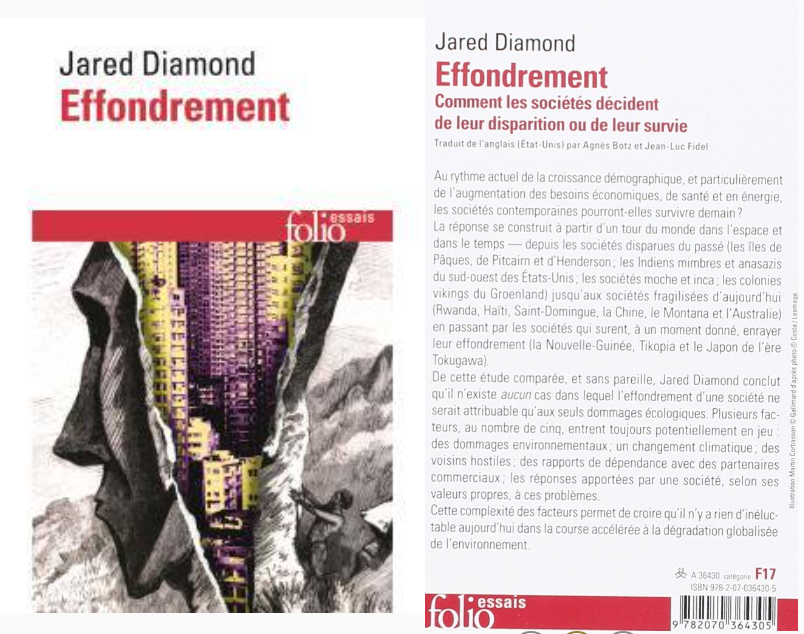 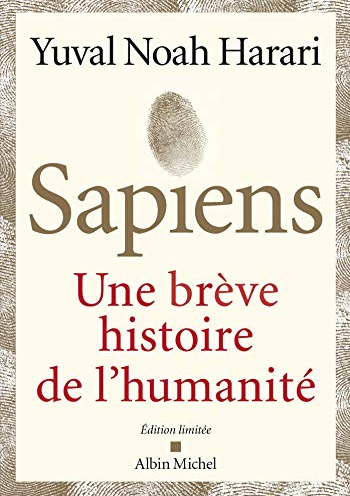 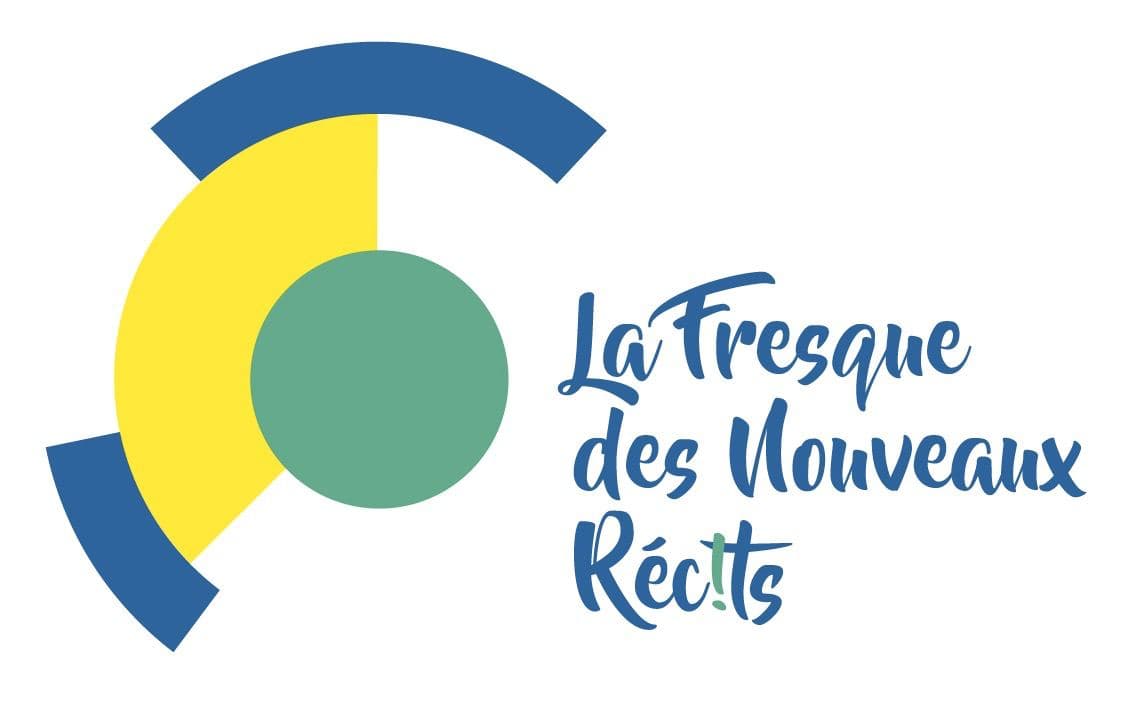 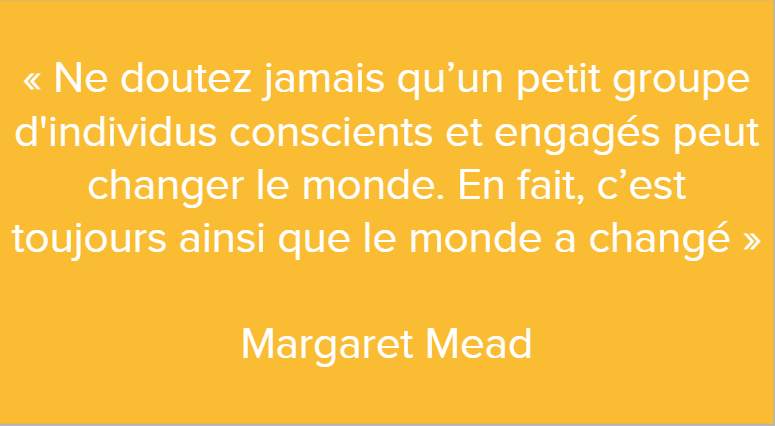 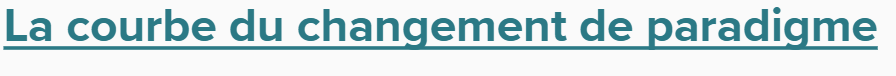 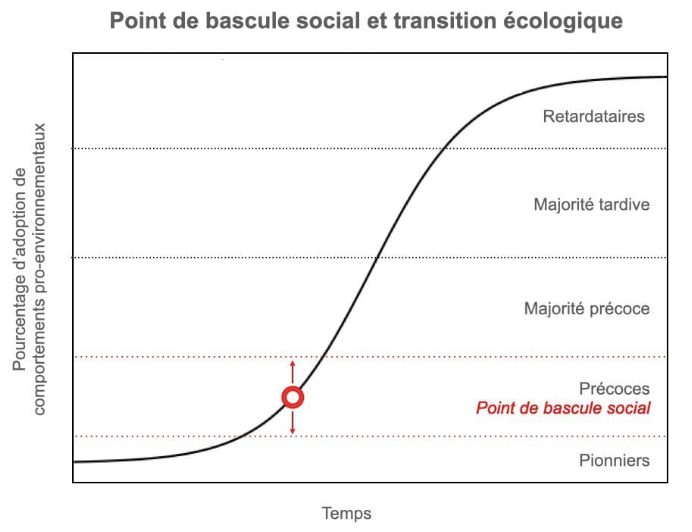 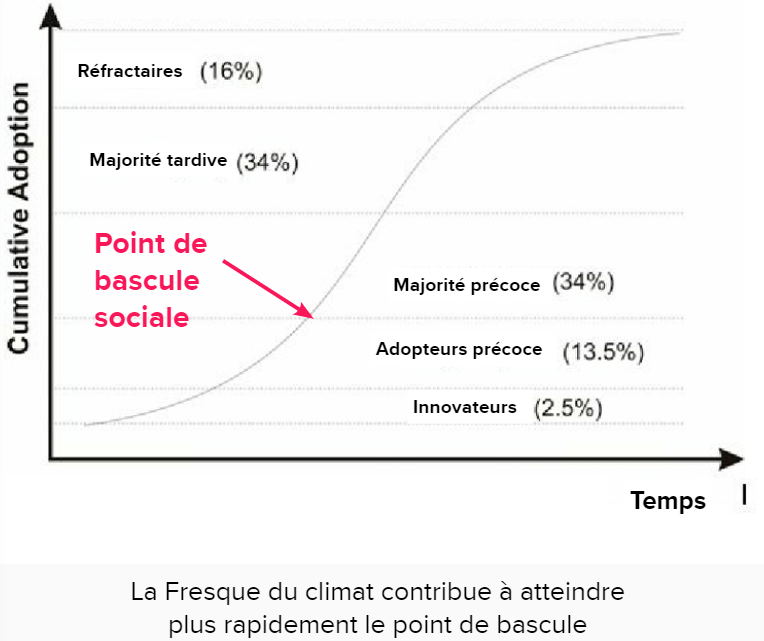 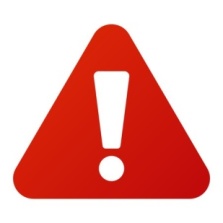 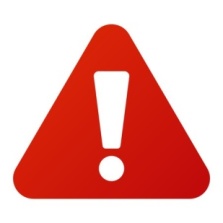 « Heureuse coïncidence que ce que nous devons faire pour survivre est aussi ce que nous devrions faire pour être heureux »

Jason Hickel
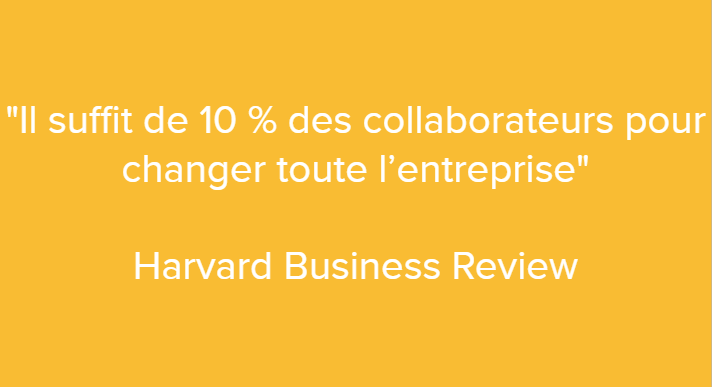 EN RÉSUMÉ
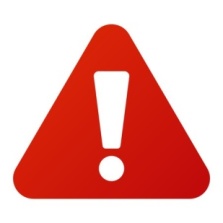 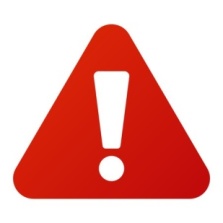 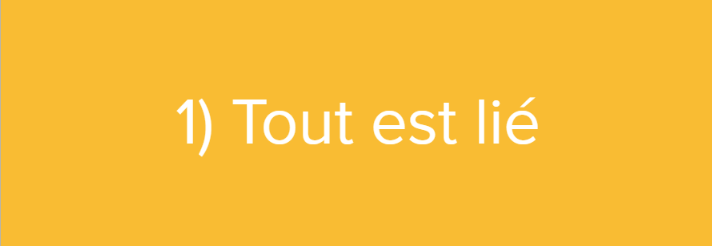 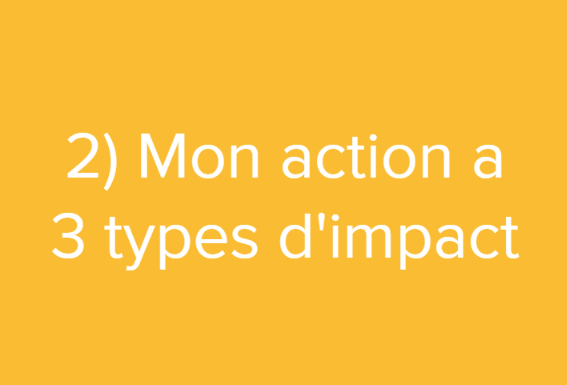 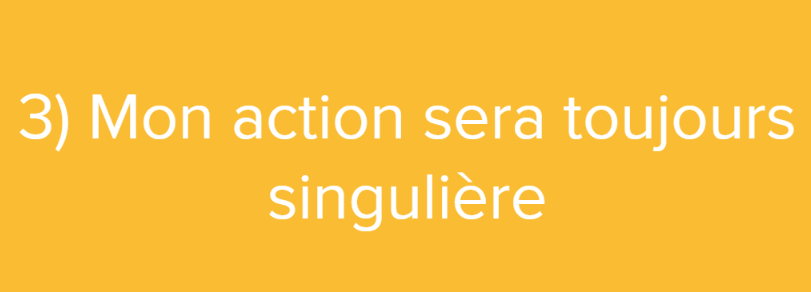 Conclusion